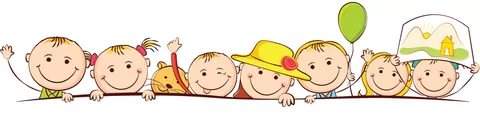 Тема консультации «Проектная деятельность как средство речевого развития детей дошкольного возраста»
Выполнила: Кузакова Е.В.
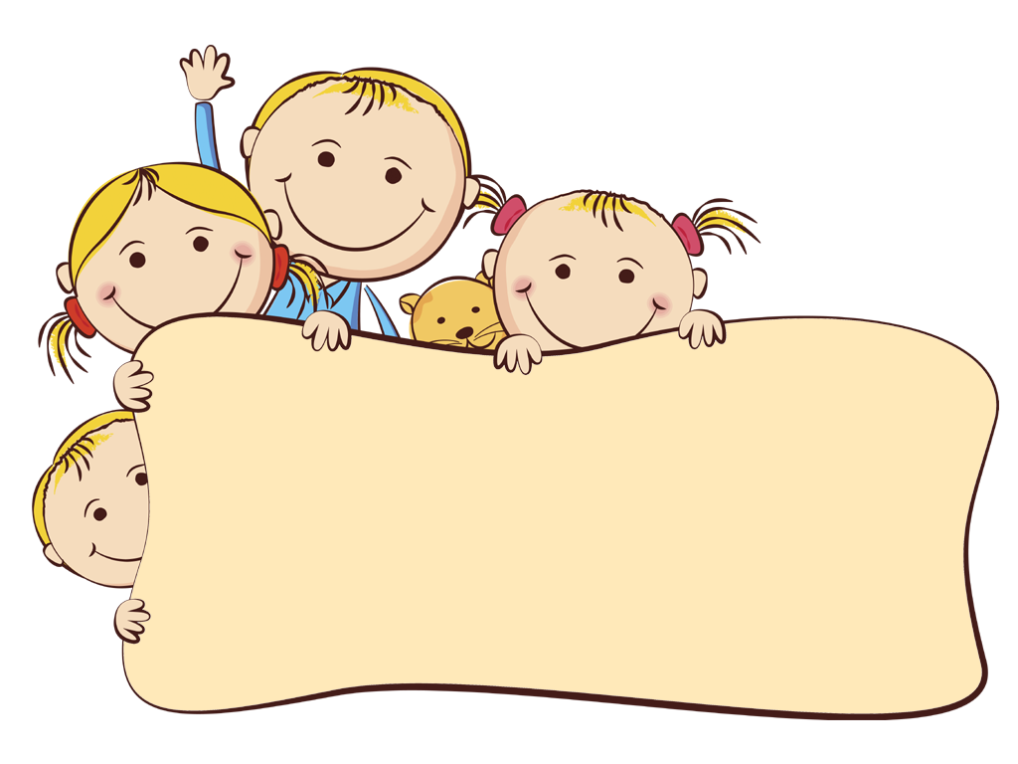 РАЗВИТИЕ РЕЧЕВОЙ ДЕЯТЕЛЬНОСТИ ЯВЛЯЕТСЯ ОДНИМ ИЗ ВАЖНЕЙШИХ РАЗДЕЛОВ ДОШКОЛЬНОЙ ПЕДАГОГИКИ И НАПРАВЛЕНО НА УМСТВЕННОЕ РАЗВИТИЕ РЕБЕНКА. ЧЕМ ЛУЧШЕ БУДЕТ ОРГАНИЗОВАНА РЕЧЕВАЯ ДЕЯТЕЛЬНОСТЬ ДЕТЕЙ, ТЕМ ВЫШЕ ГАРАНТИИ УСПЕШНОСТИ ШКОЛЬНОГО ОБУЧЕНИЯ.
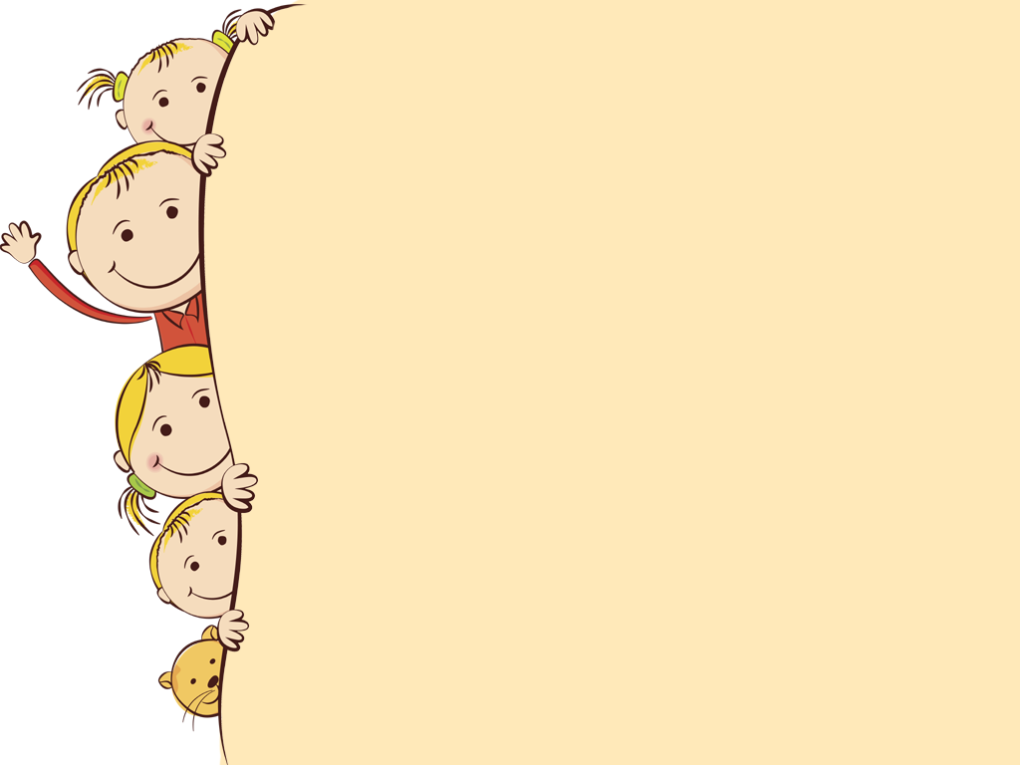 Дошкольный возраст – это благоприятный период для развития всех сторон речи, расширения и обогащения детских представлений о разнообразии окружающего мира.
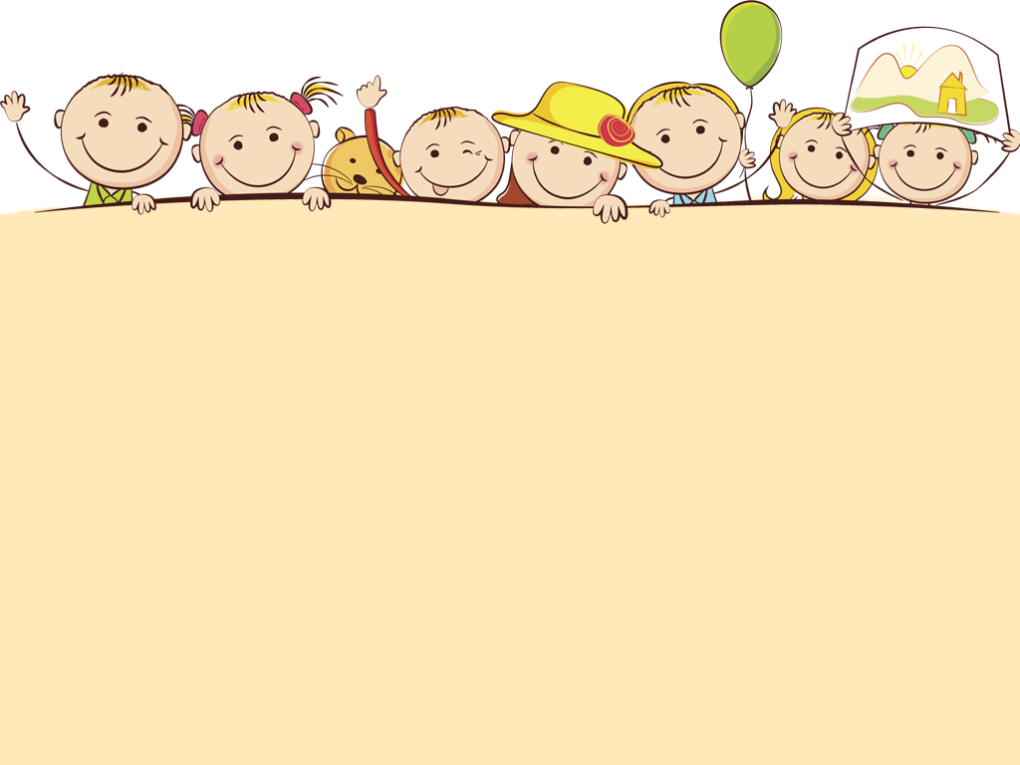 сотрудничество
Педагоги
дети                          родители
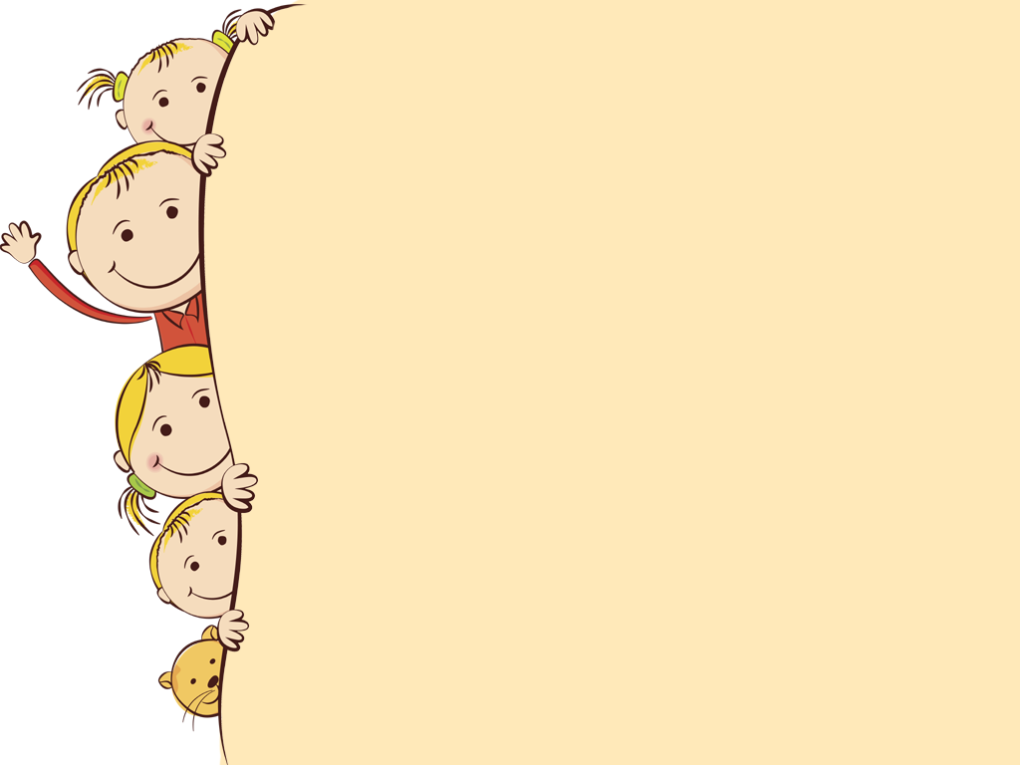 + Проектная деятельность обладает огромным развивающим потенциалом, не только создает условия для поддержки и развития детских интересов и способностей, но и нацелена на развитие индивидуальности ребенка, его самостоятельности, инициативности, поисковой активности.
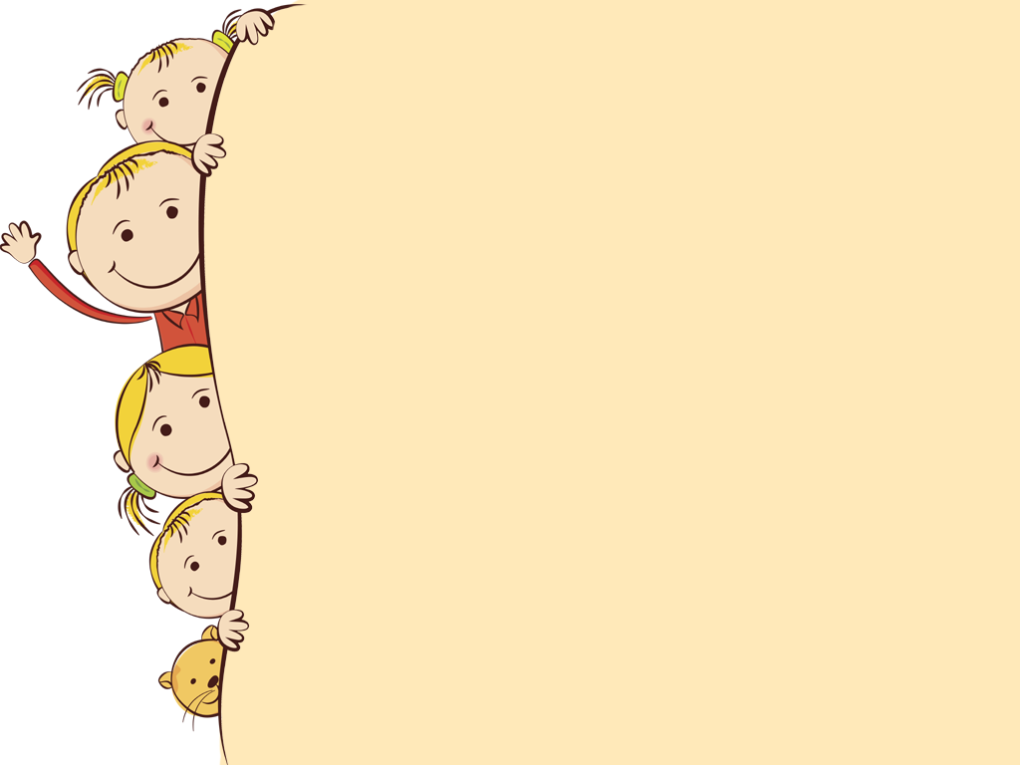 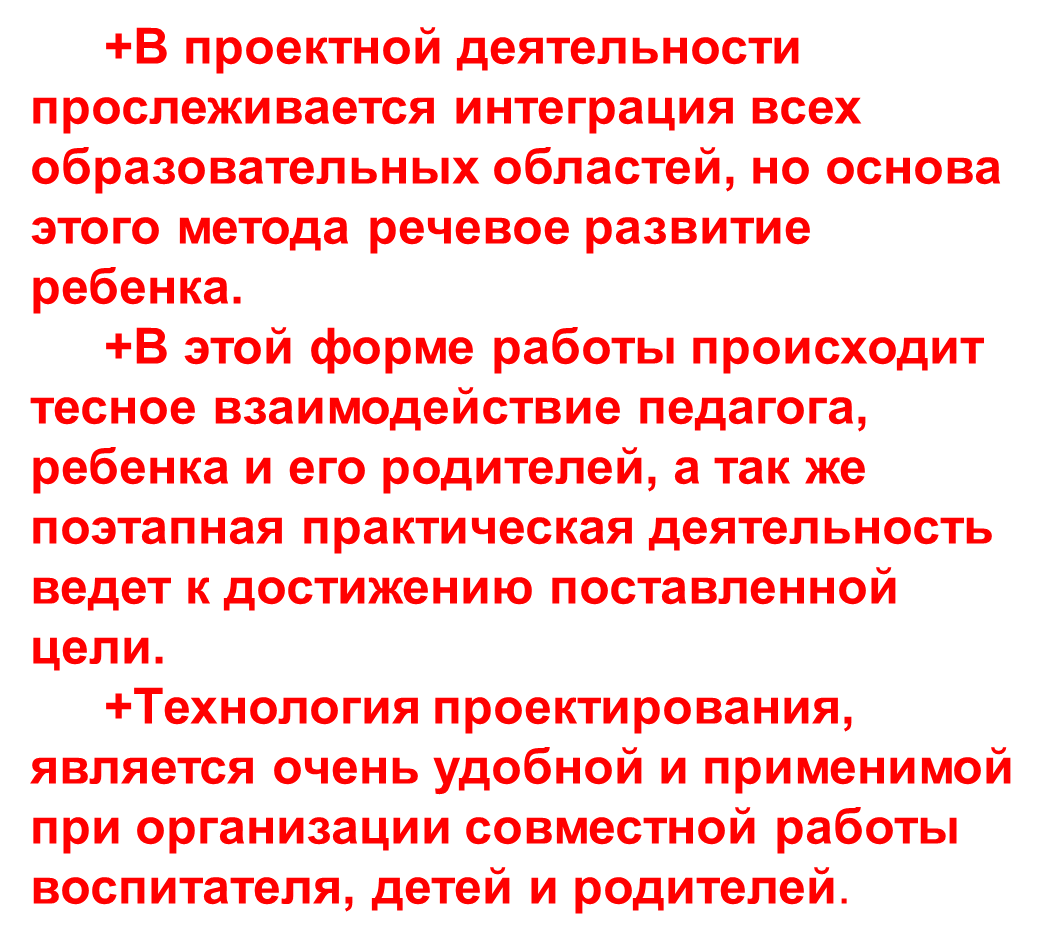 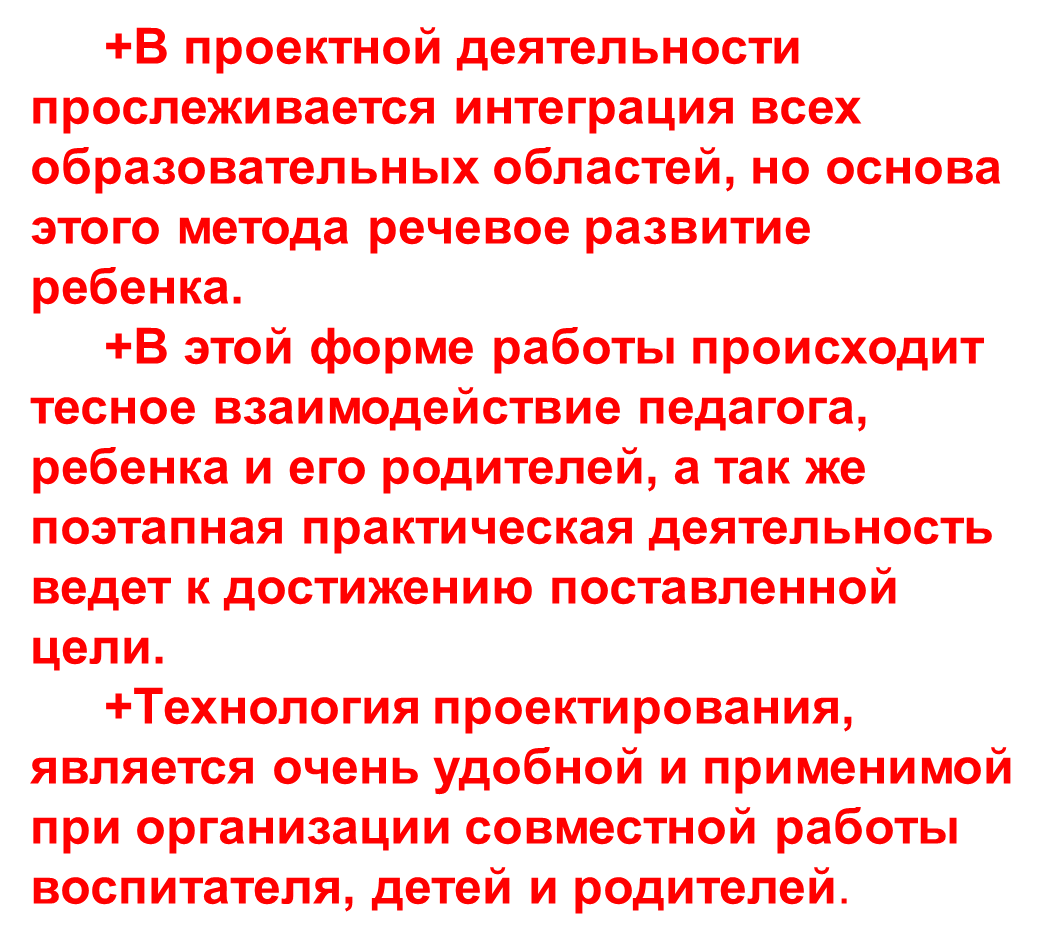 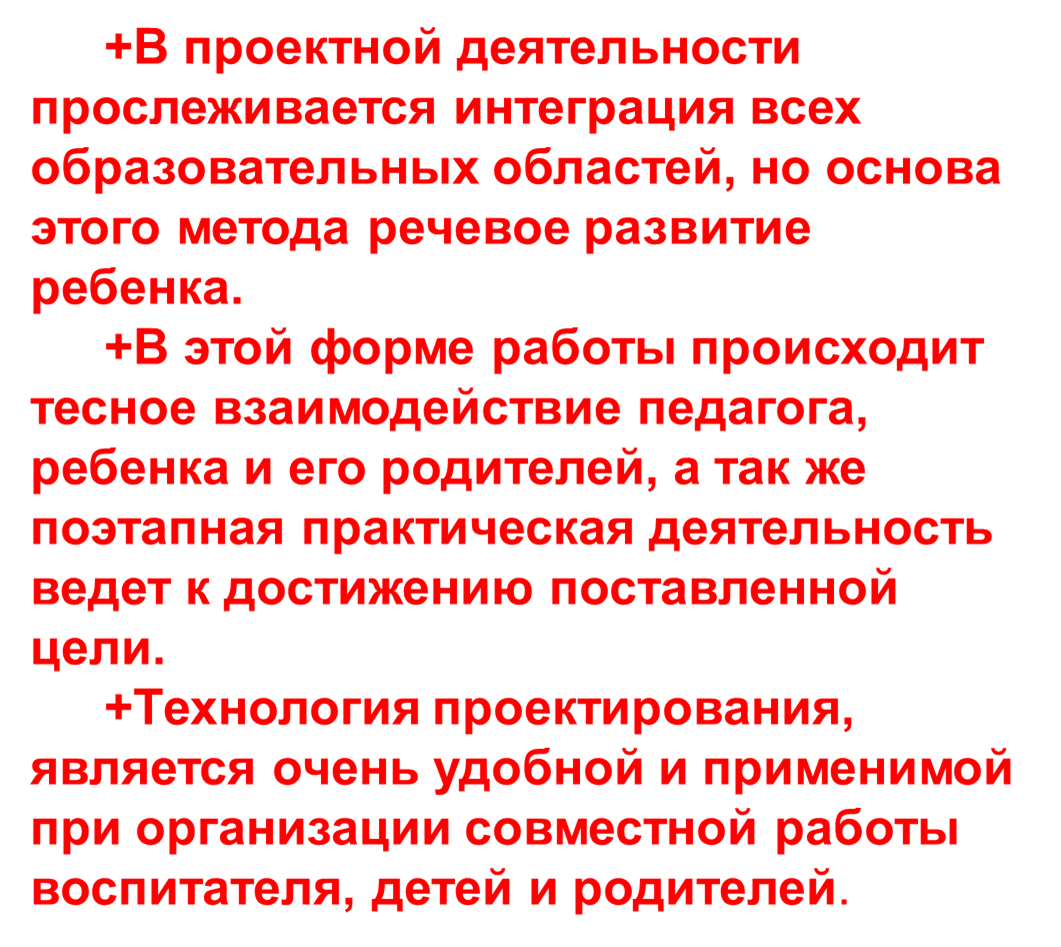 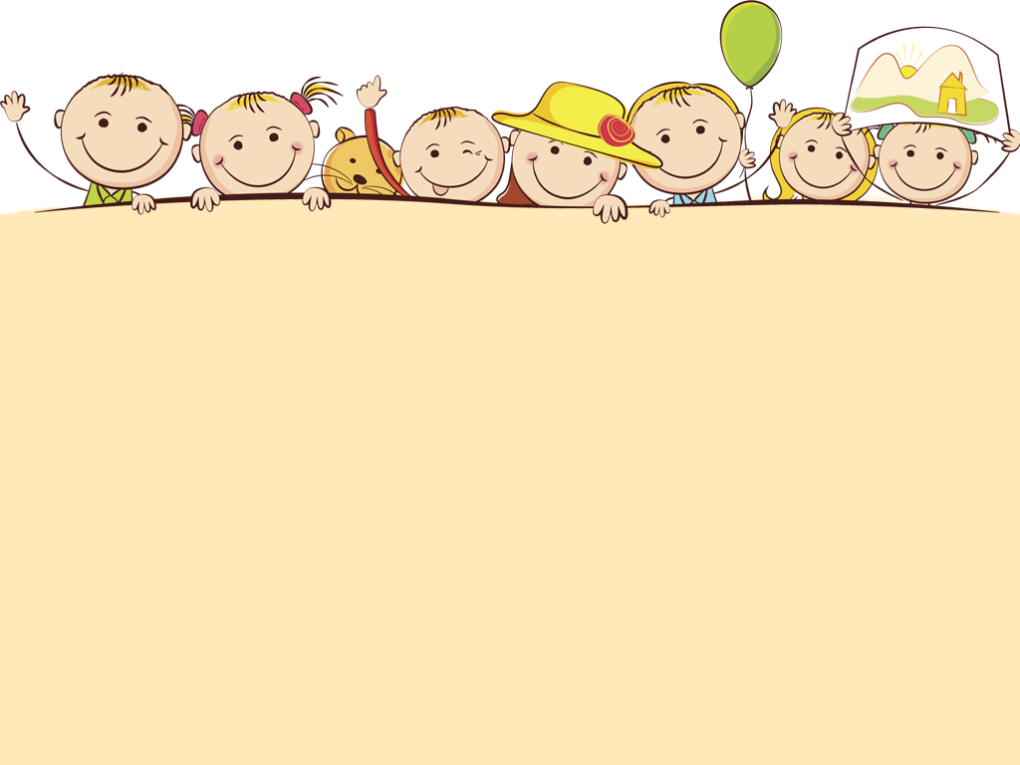 Факторы отставания в речевом развитии
повышенная агрессия, 
эмоциональная глухота, 
гиперактивность, пассивность,
замкнутость на себе и собственных интересах.
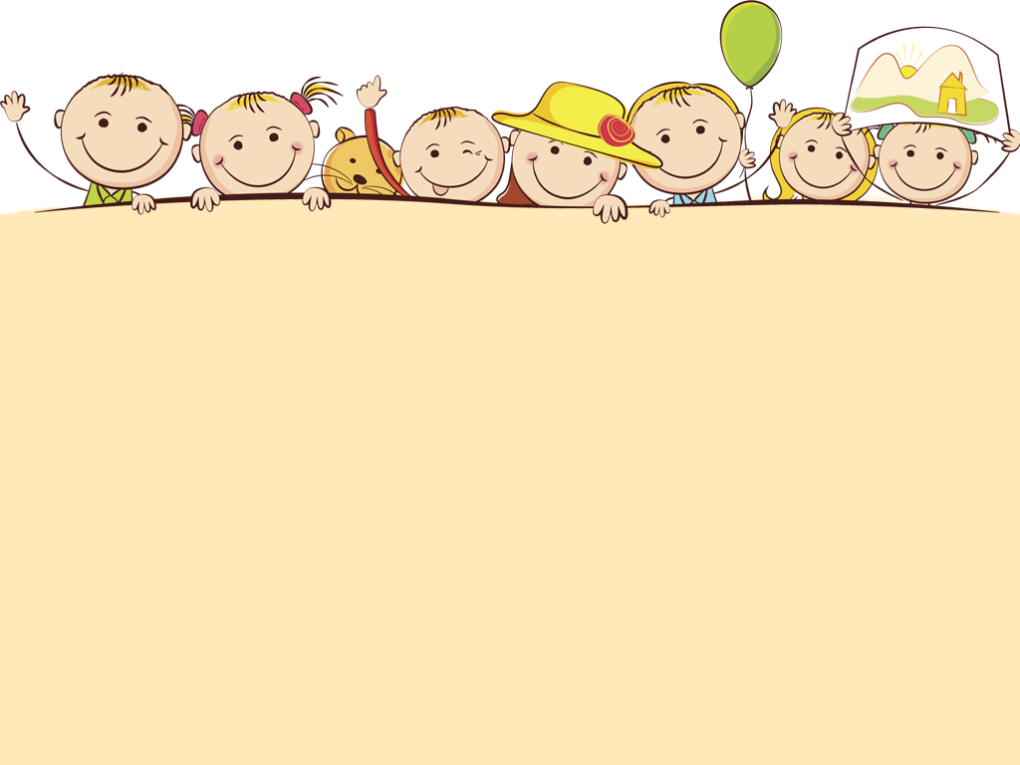 Современное изучение проектной деятельности как формы развития речи старших дошкольников представлено в работах И. Э. Куликовской, С. И. Максимовой, Е. О. Смирновой, О. Н. Сомковой и А. Ю. Тихоновой и др.
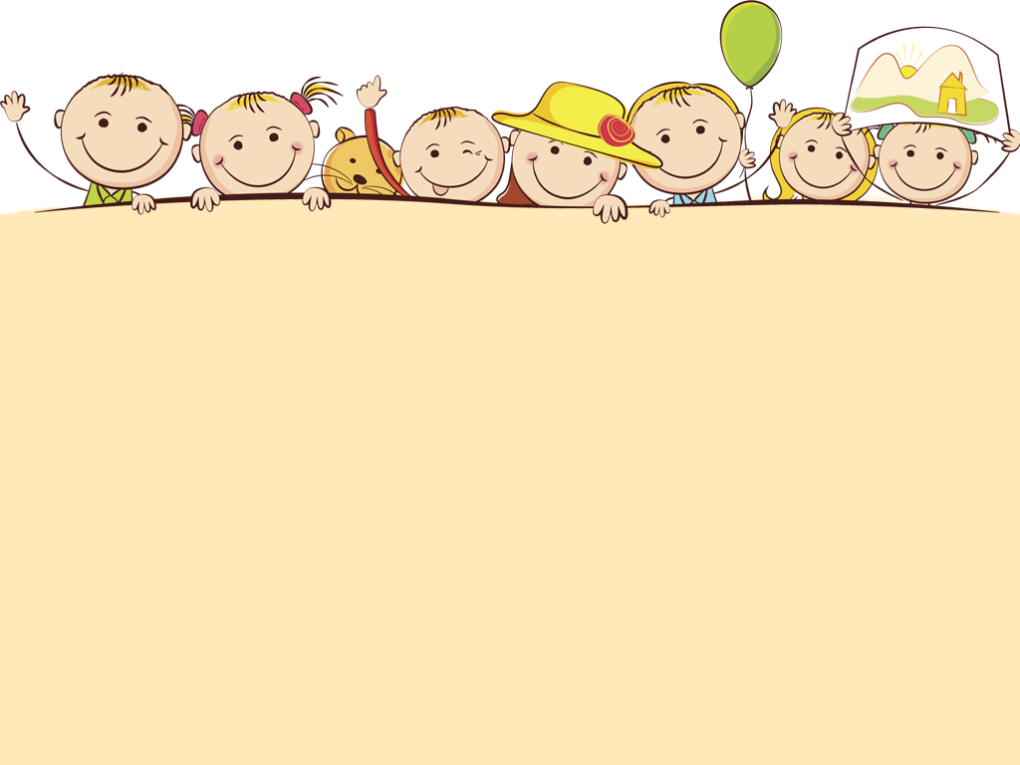 Роль педагога!
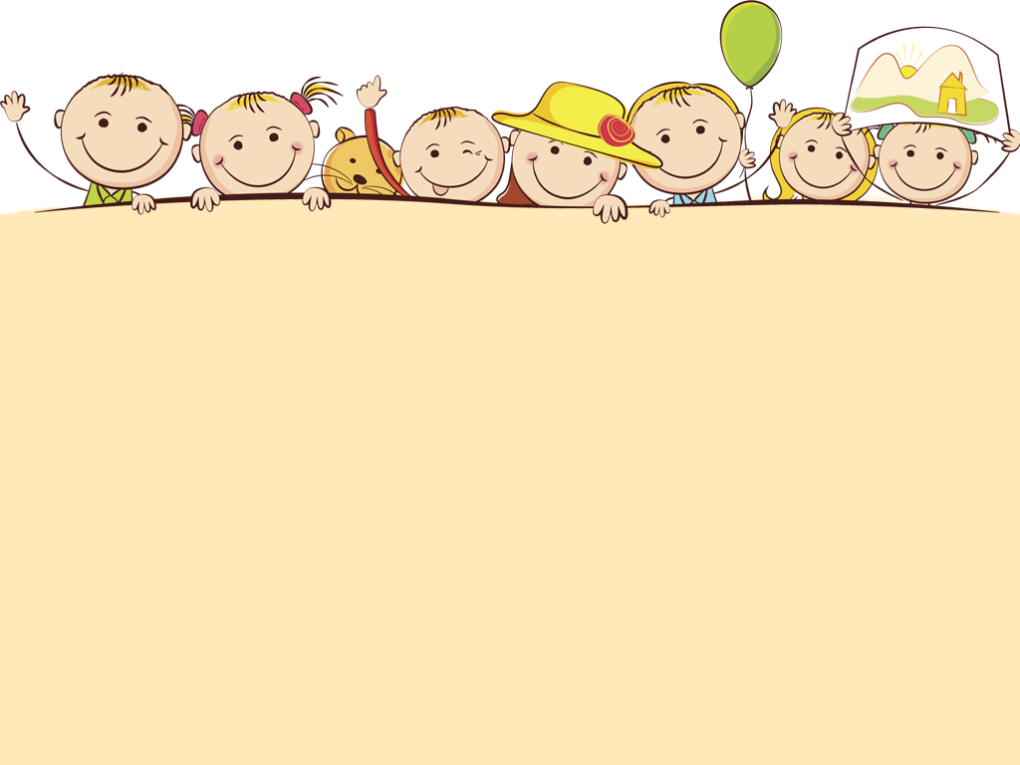 Типы проектов
1.Исследовательские
 2.Творческие
 3. Ролевые или игровые 
 4.Информационно –практико ориентировочные
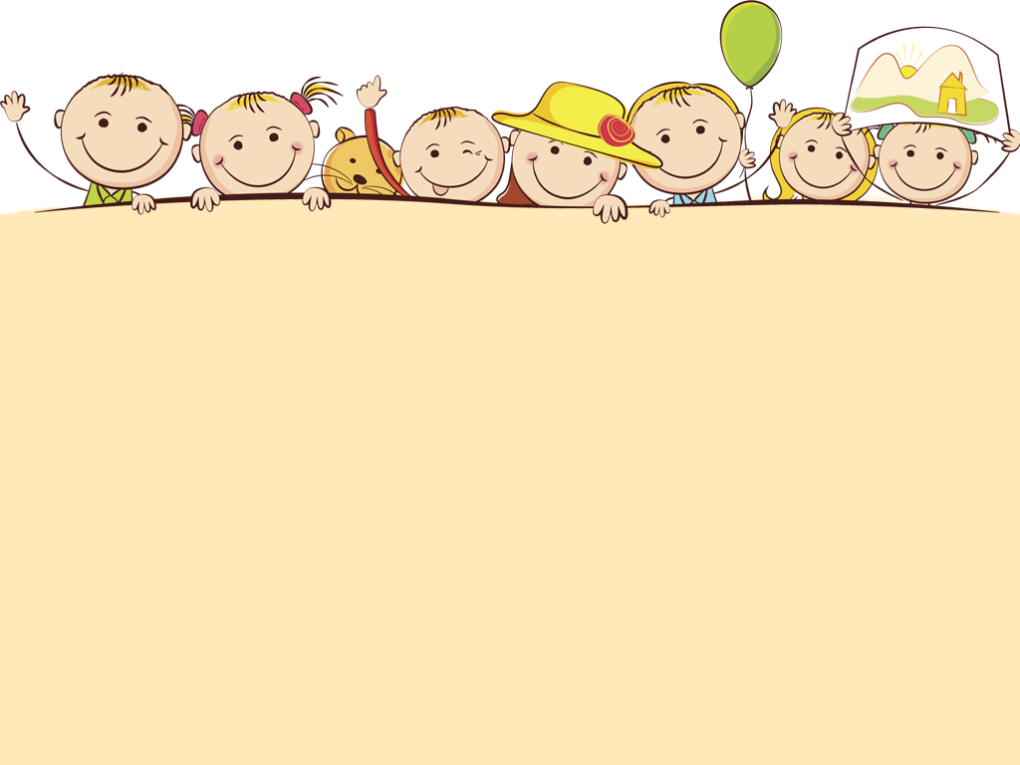 Типы проектов для речевого развития:
1.Специальные тематические монопроекты  в рамках 1-ой образовательной области

2.Тематические монопроекты  в связи с другими задачами 

2 Межпредметные или интегрированные проекты
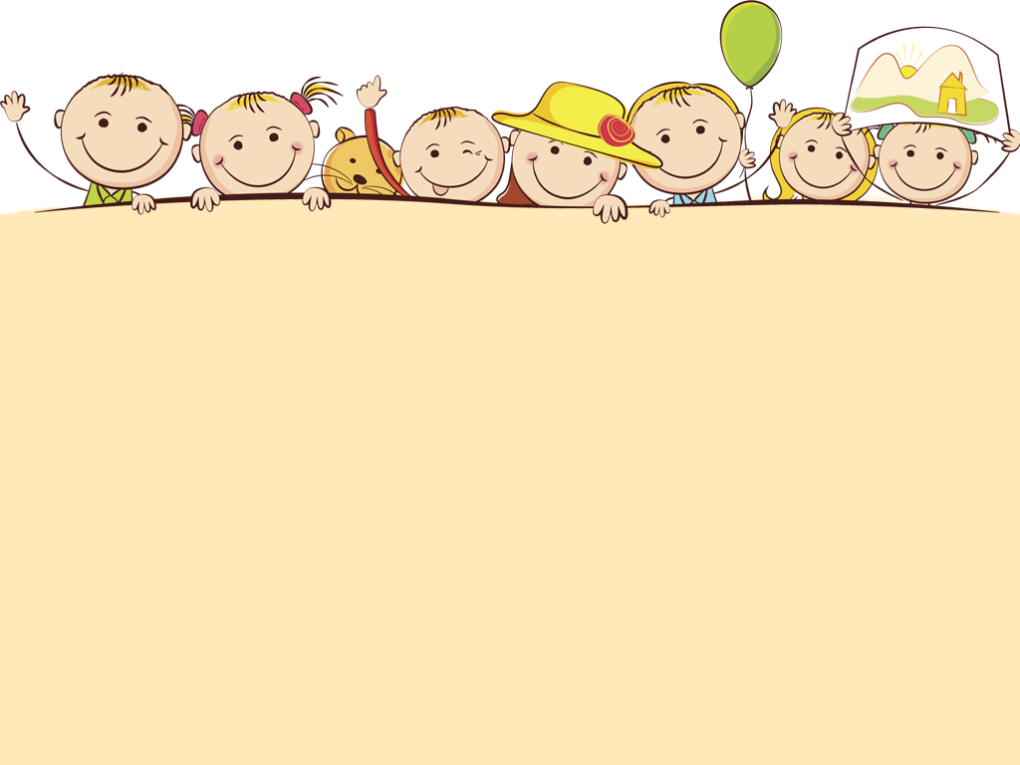 Задачи монопроектов:
1. Развитие свободного общения детей;
2. Развитие всех сторон речи ;
3.Практическое овладение нормами речи.
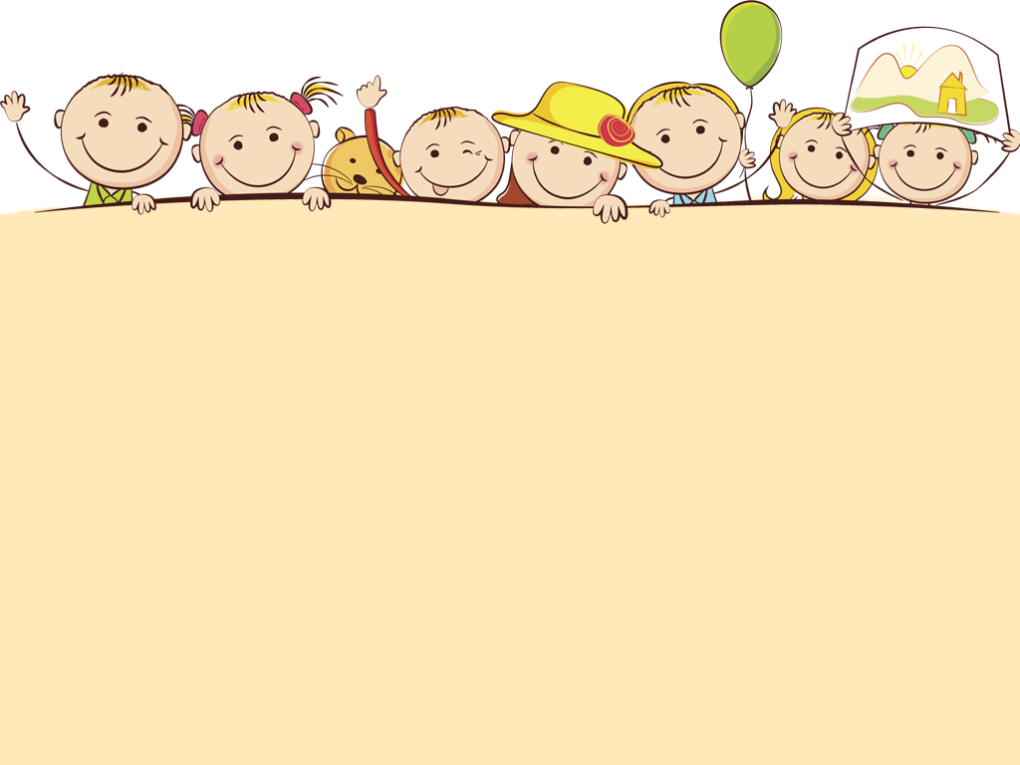 Монопроекты
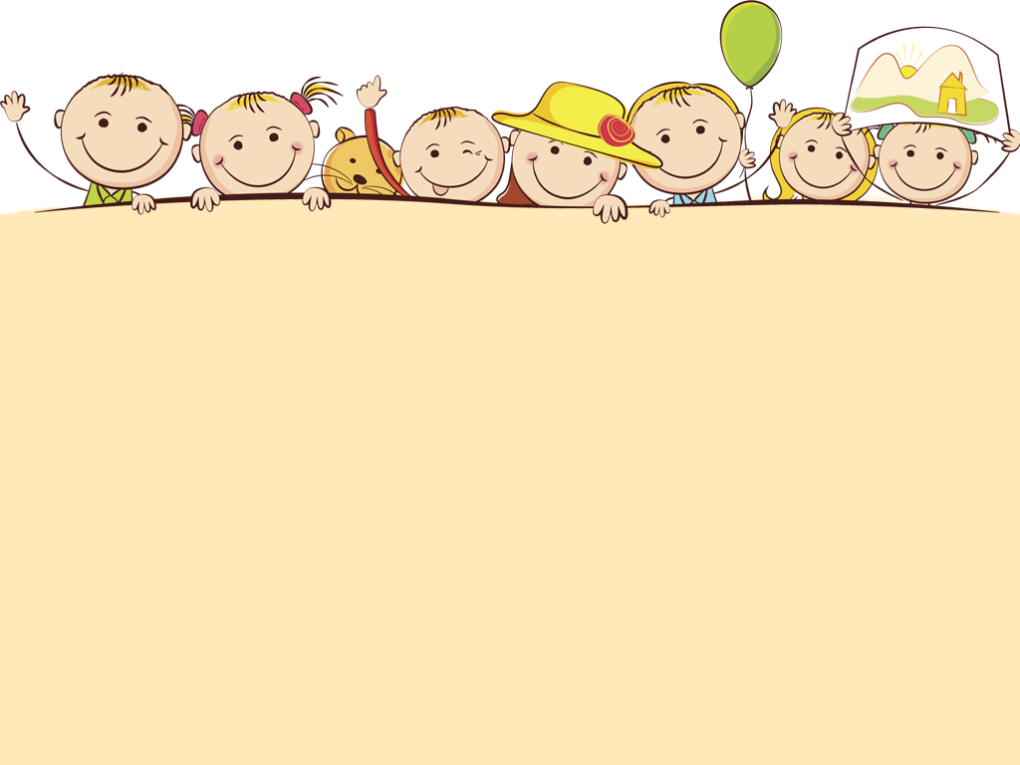 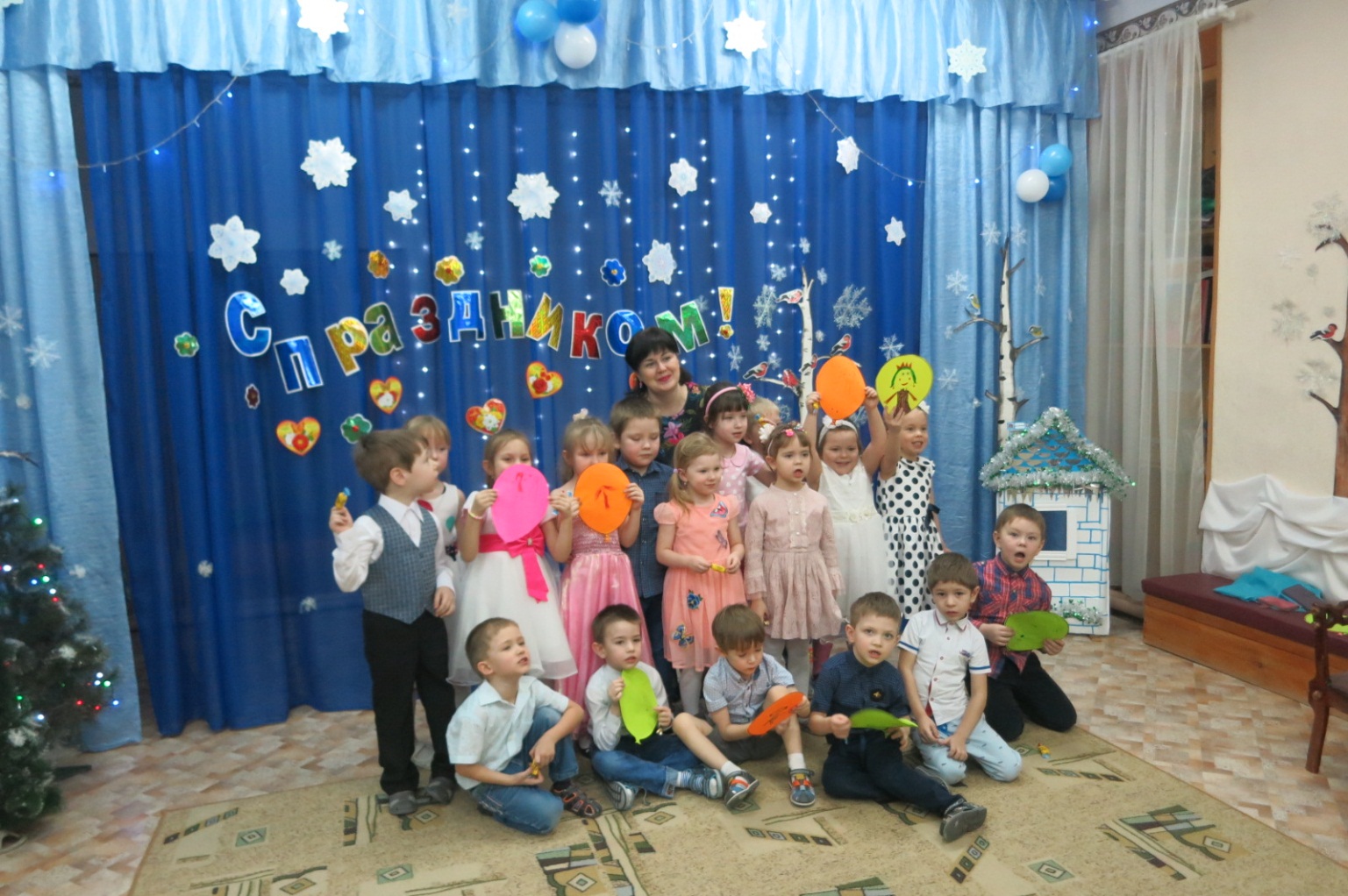 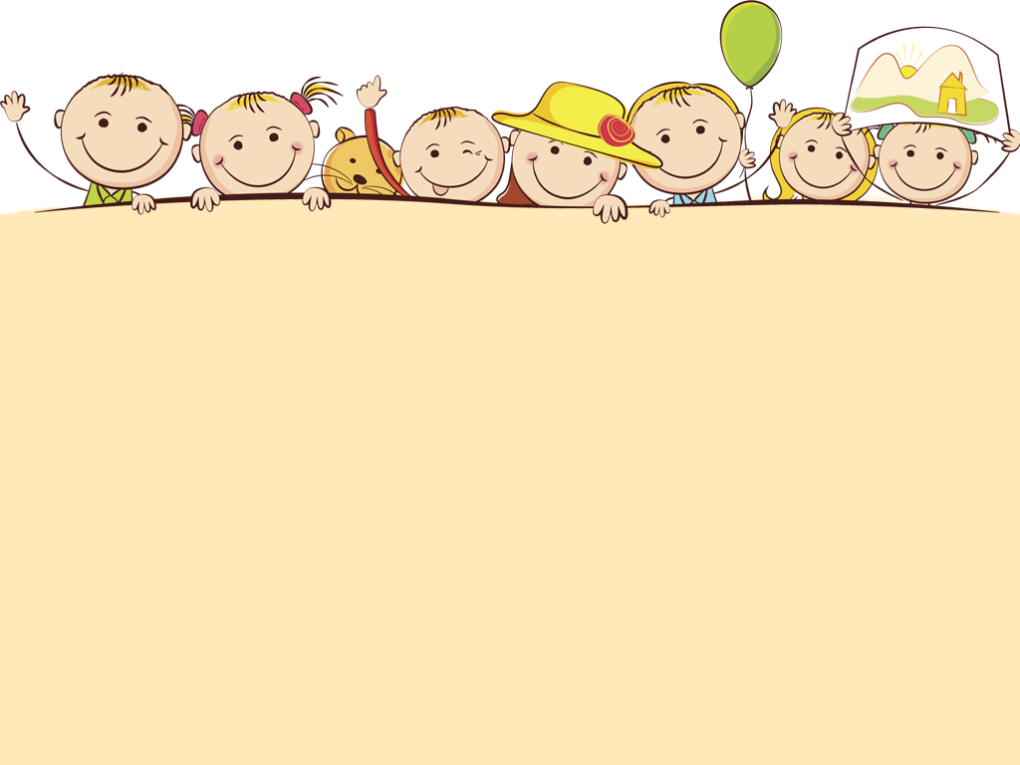 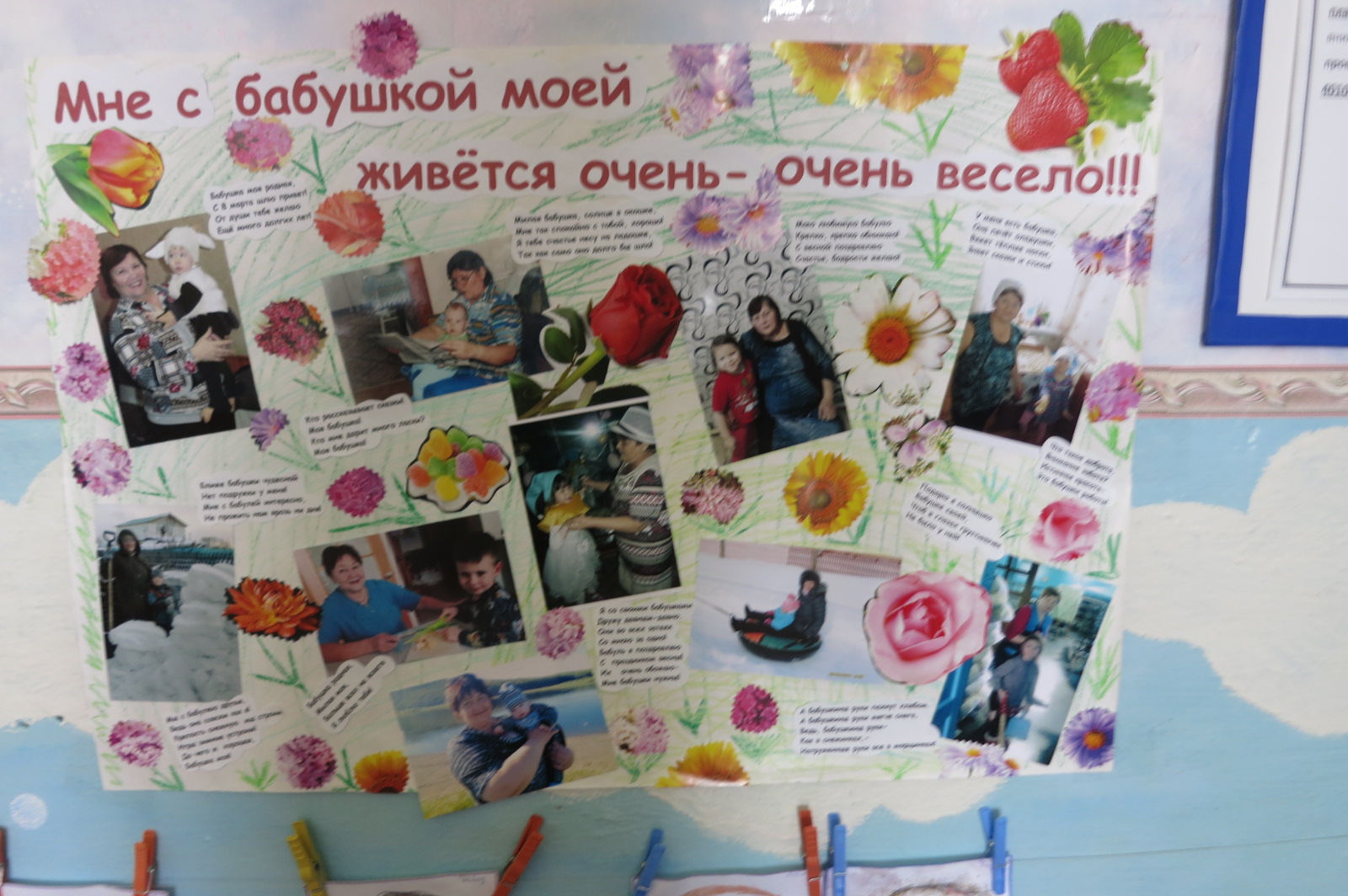 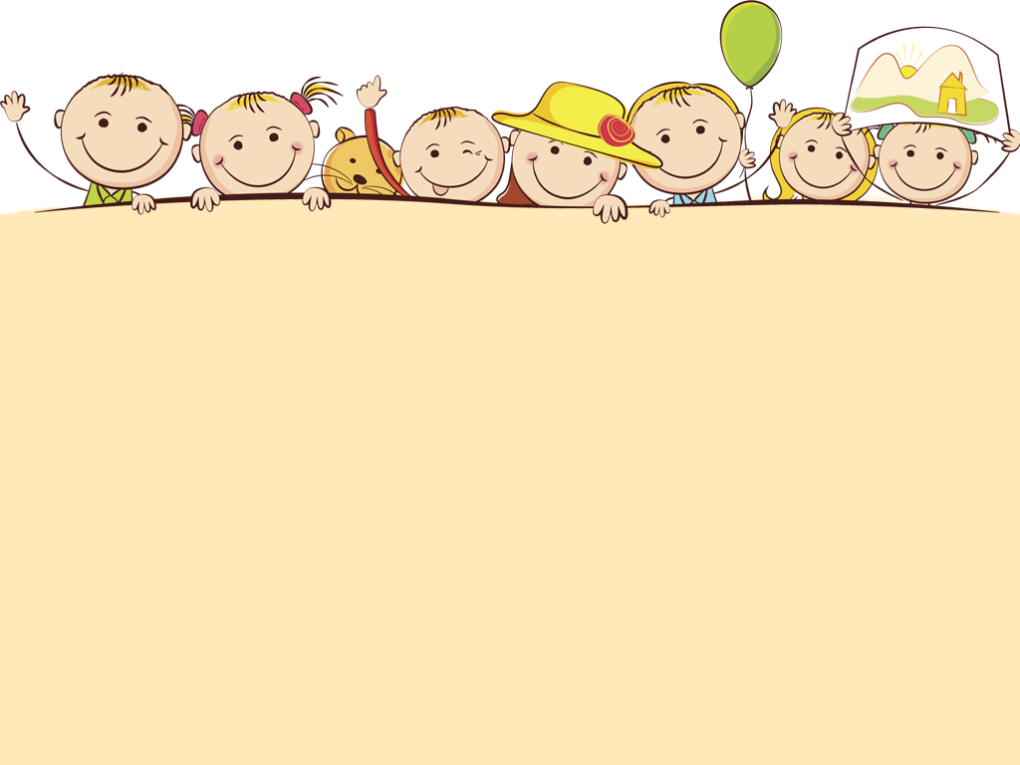 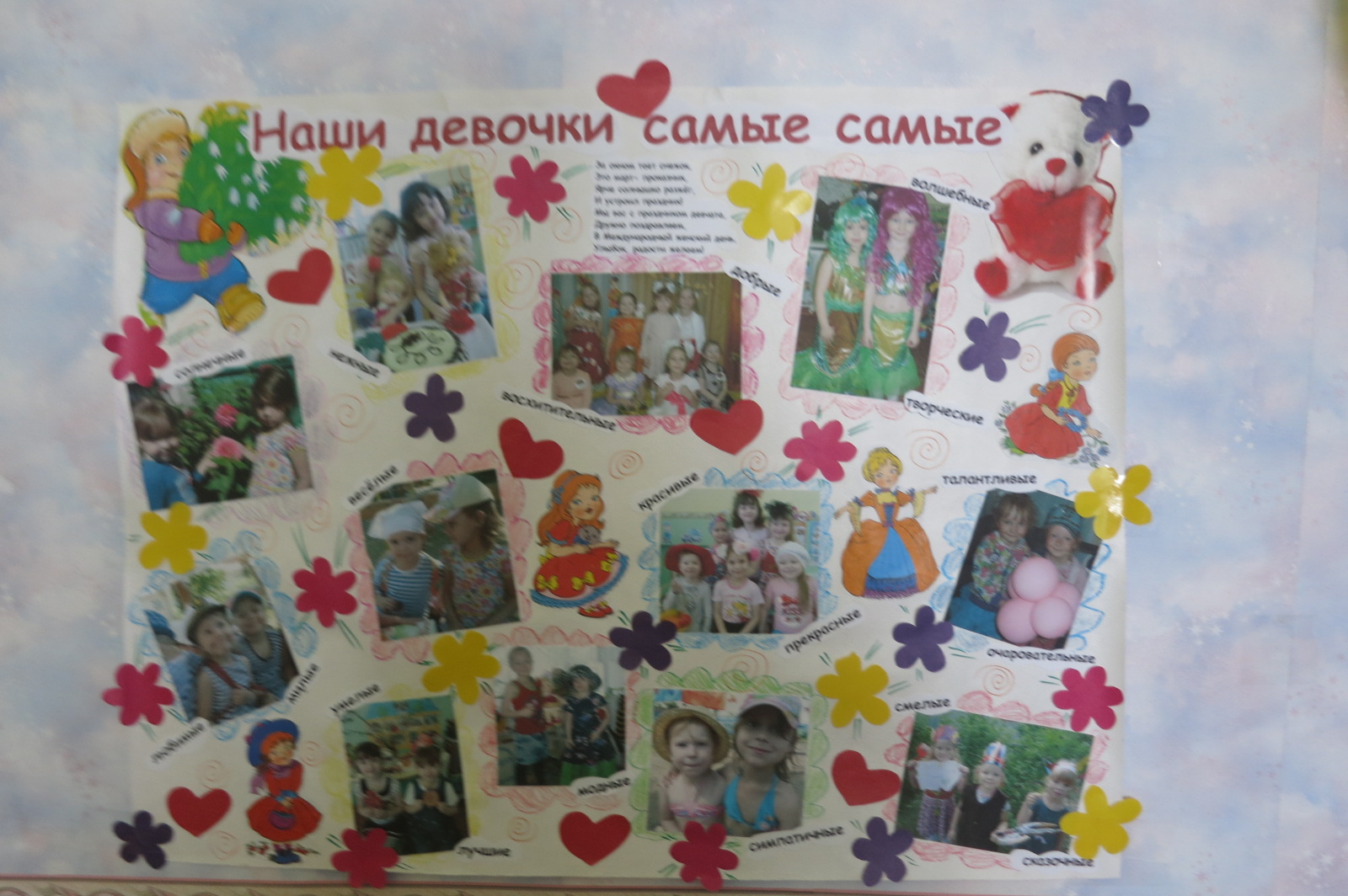 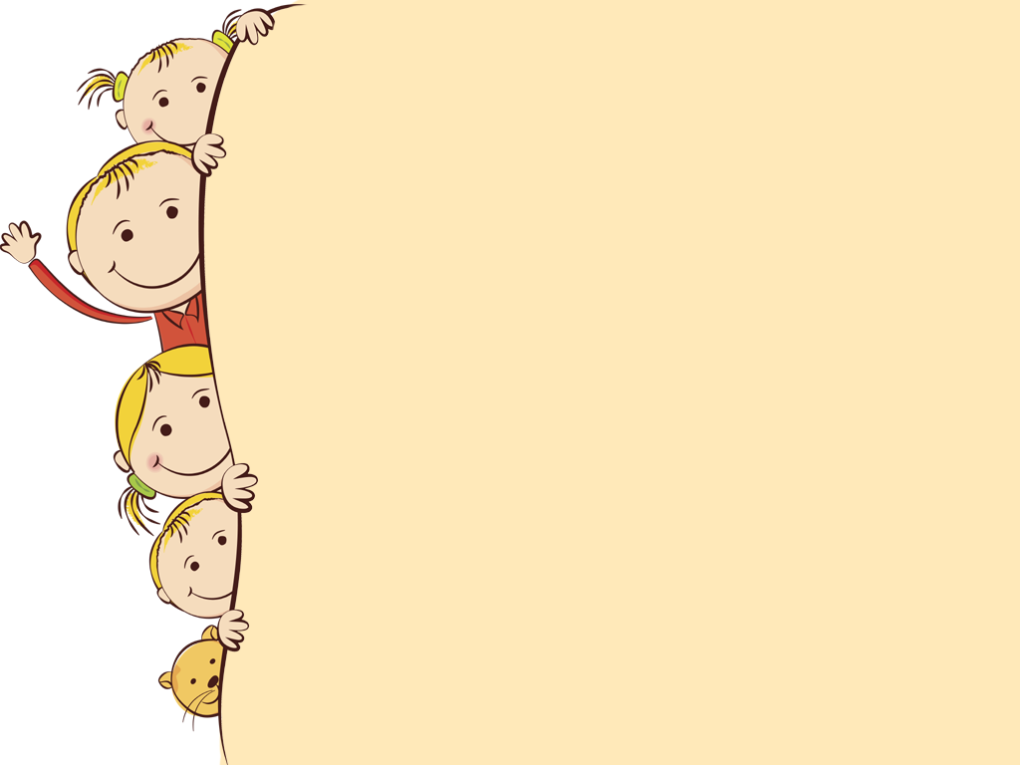 Цель : Развитие речи и речевого общения детей дошкольного возраста в процессе организации проектной деятельности.
Задачи:
-Развивать речь дошкольников, психические процессы (памяти, мышления, внимания, воображения), способствовать словотворчеству и грамматической стройности речи.
-Обогащение и активизация словаря;
-Давать возможность активизировать самостоятельную и познавательную деятельность детей.
-Помогать осваивать детьми окружающую действительность.
-Способствовать развитию творческих способностей, умению наблюдать, слушать, обобщать и анализировать,
 -Подобрать дидактические игры и упражнения по развитию словаря детей.
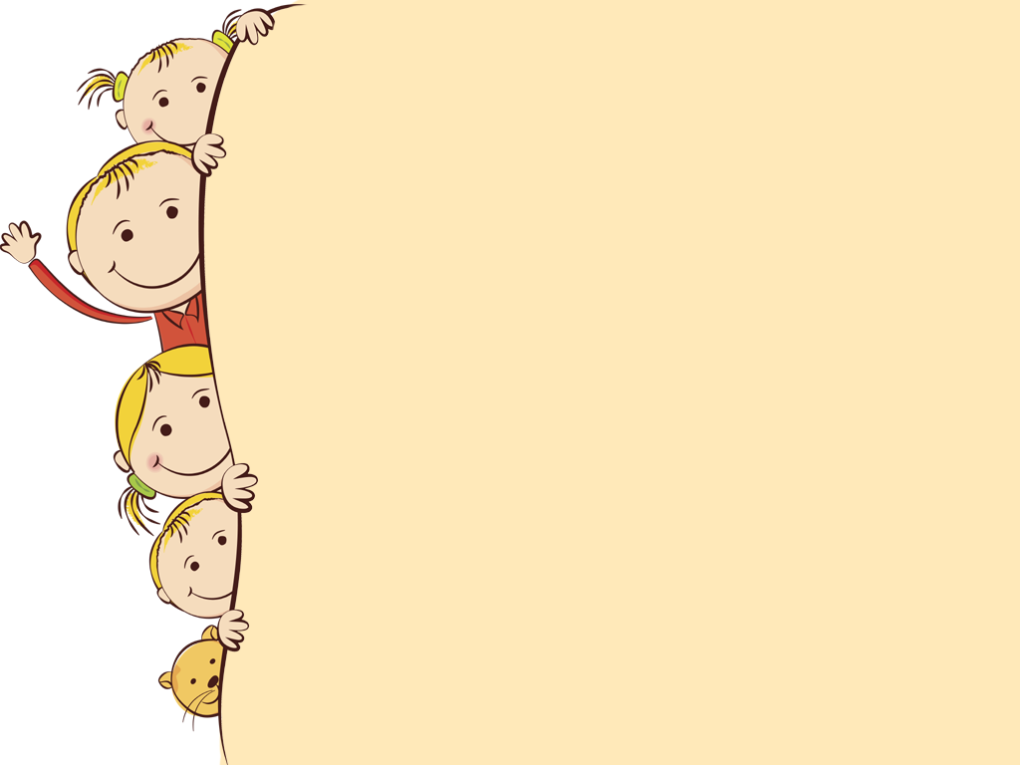 Методы и приемы работы над проектами:
наглядный
словесный
создание воображаемой ситуации
практический      
сюрпризный момент
элемент загадочности
исследовательский
использование музыки и т.д.
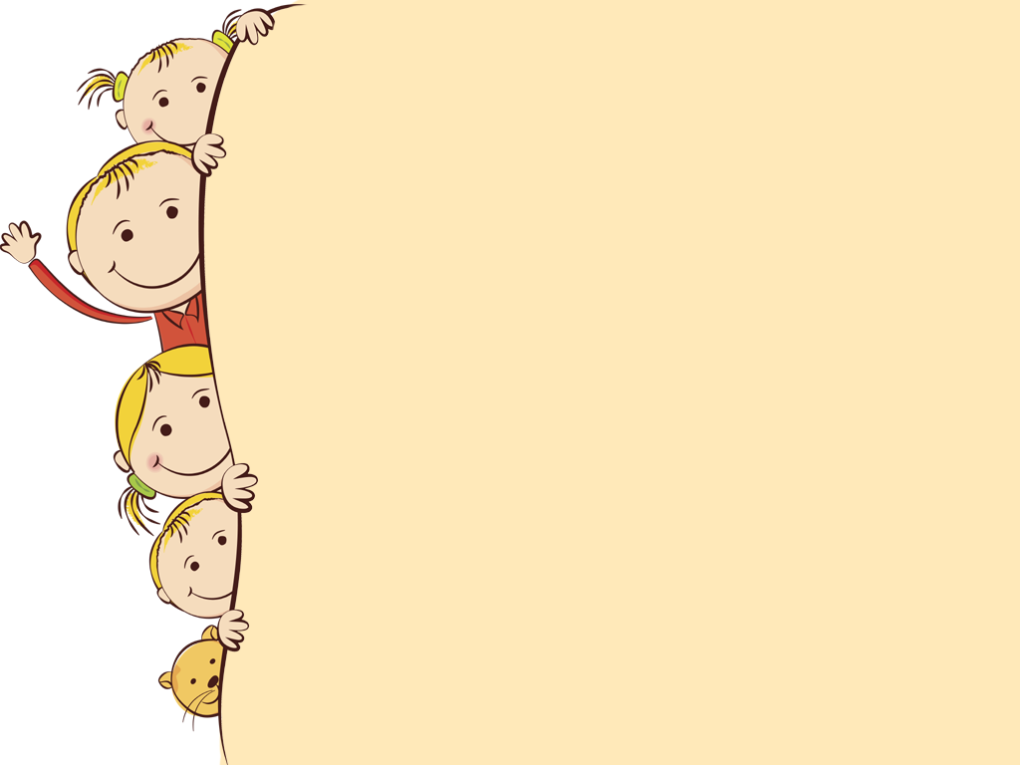 «Пасха»
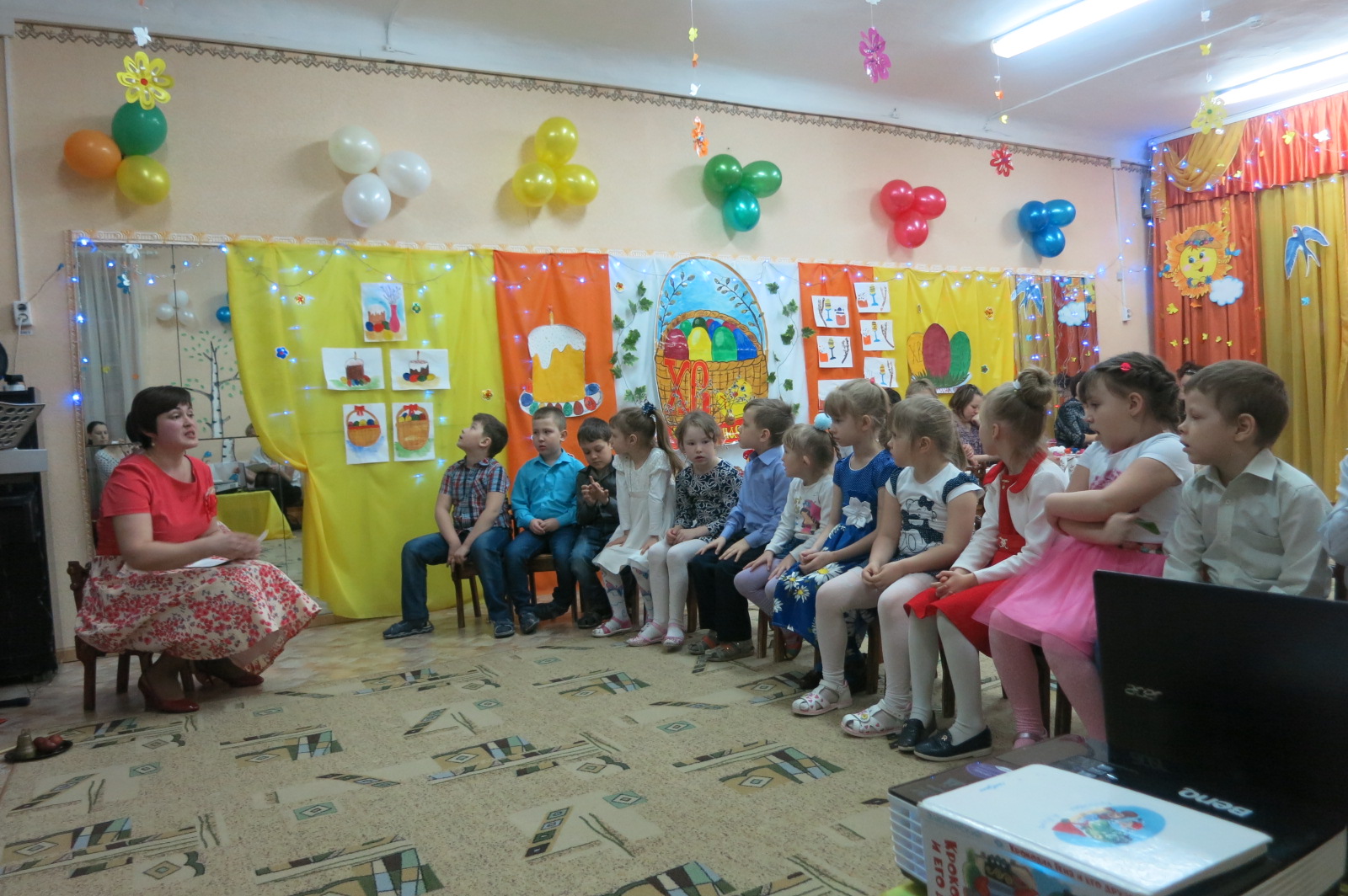 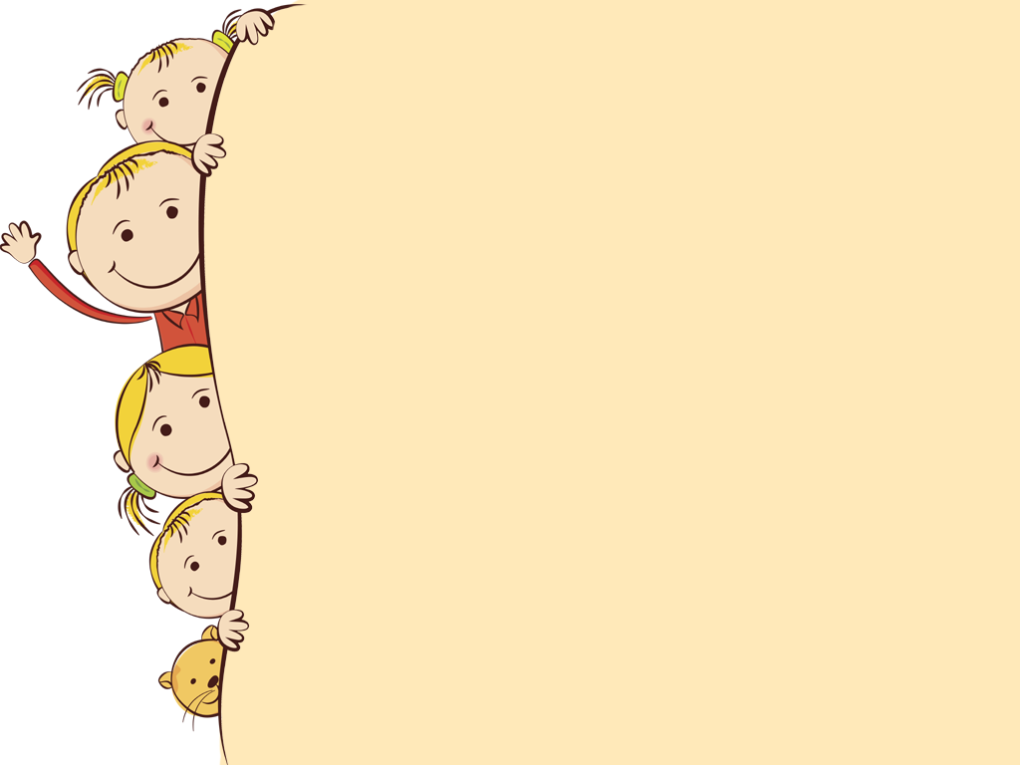 «Широкая масленица»
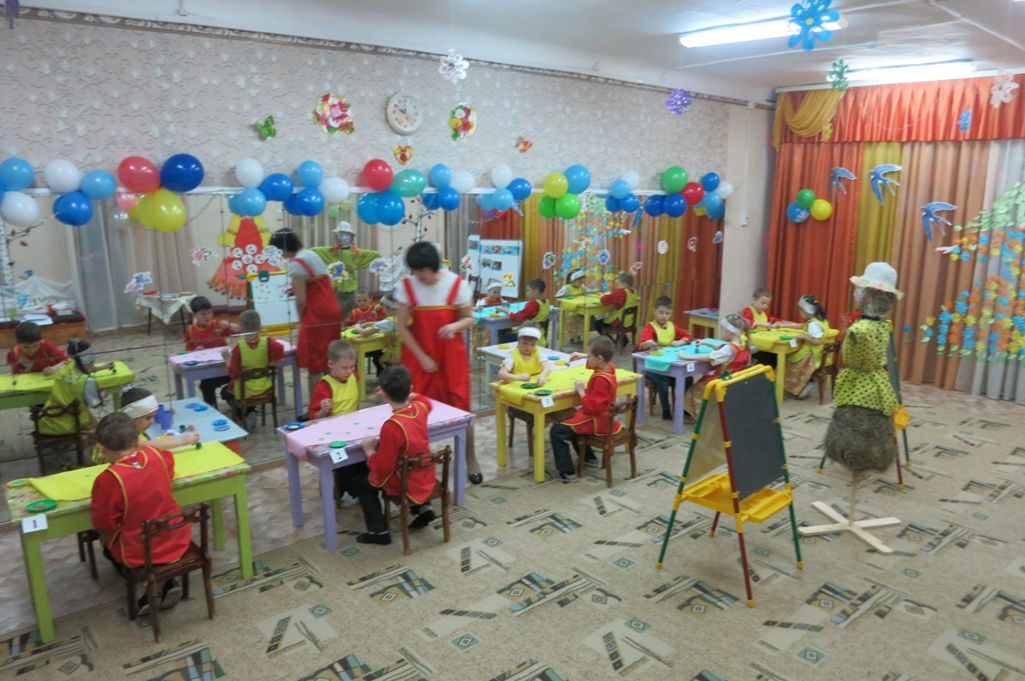 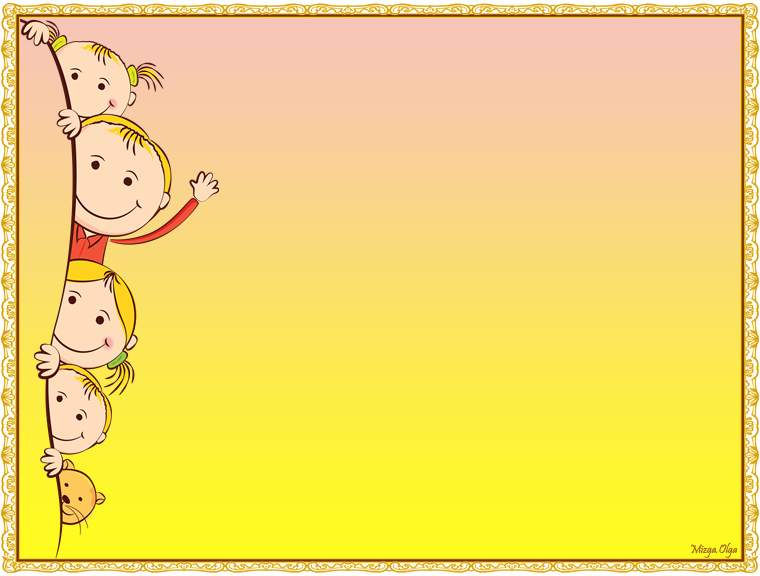 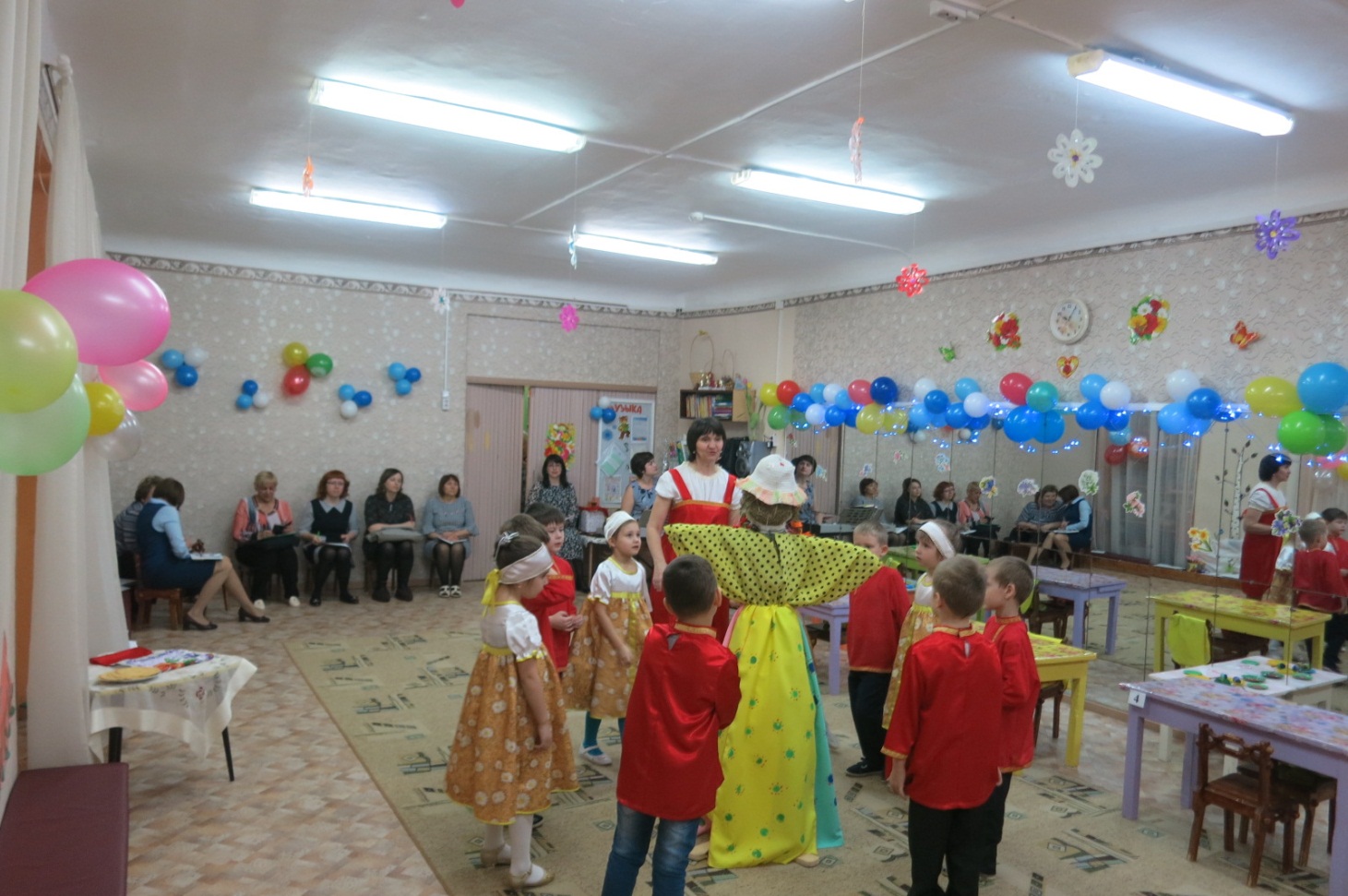 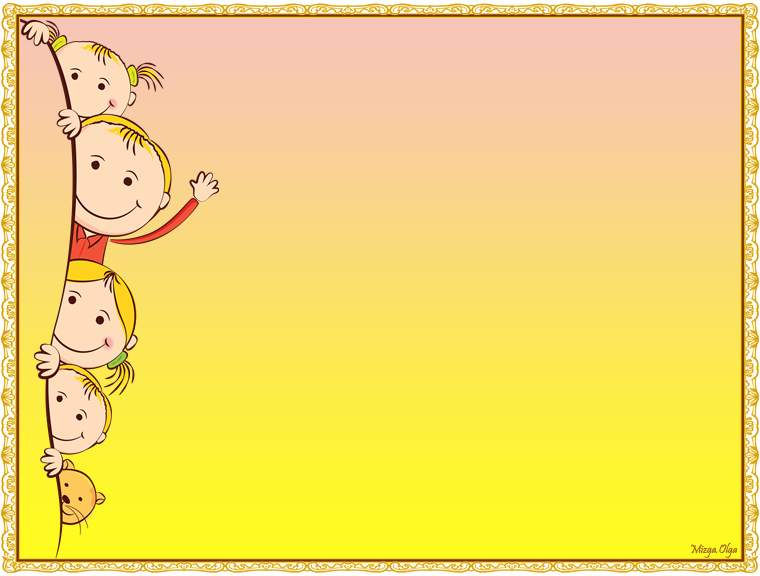 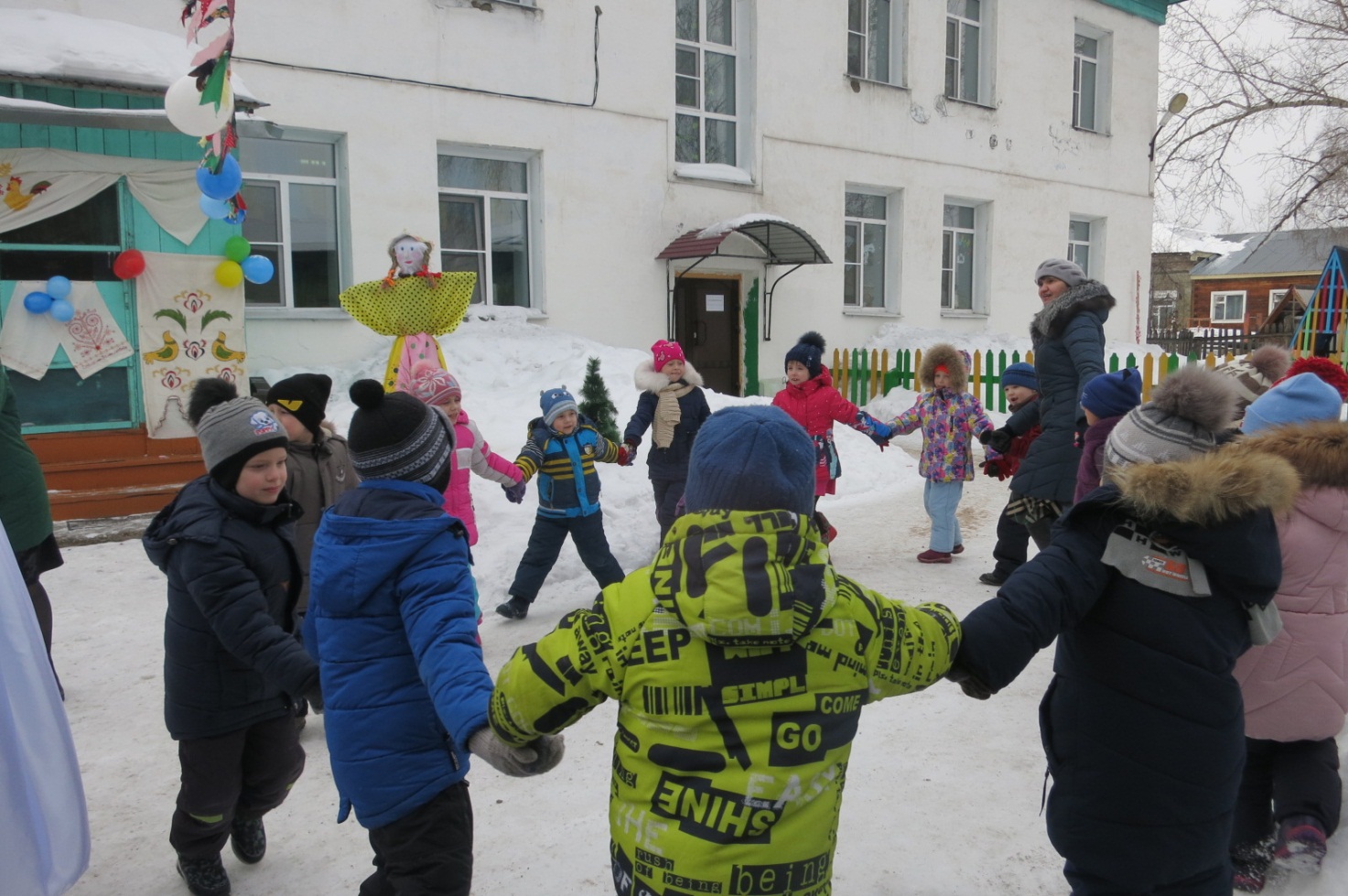 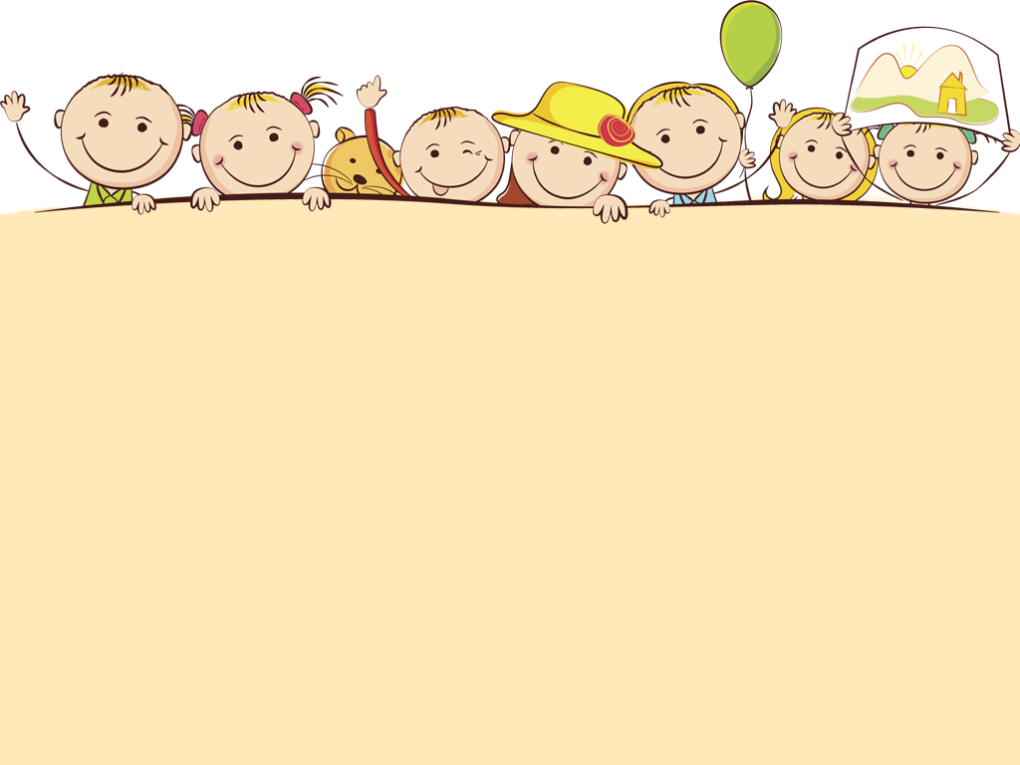 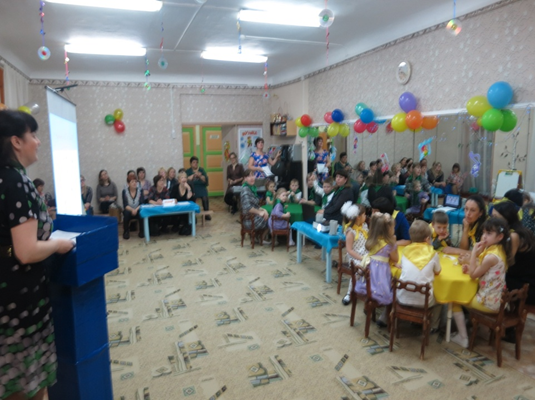 Недельный проект                «Музыка каждый день»
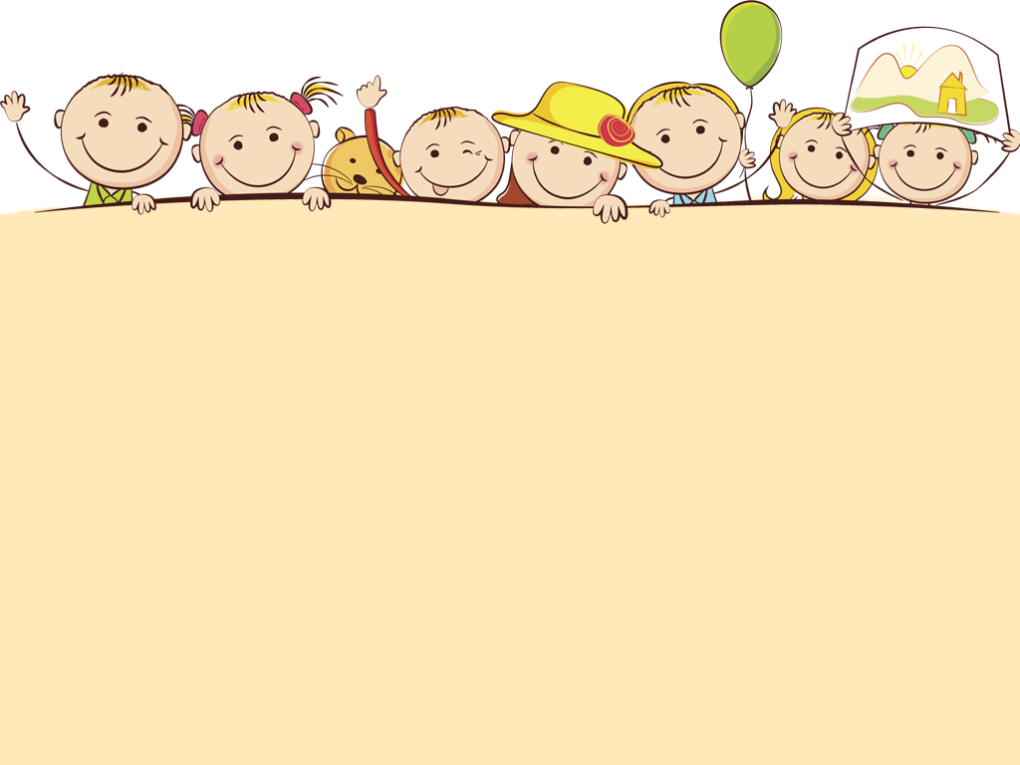 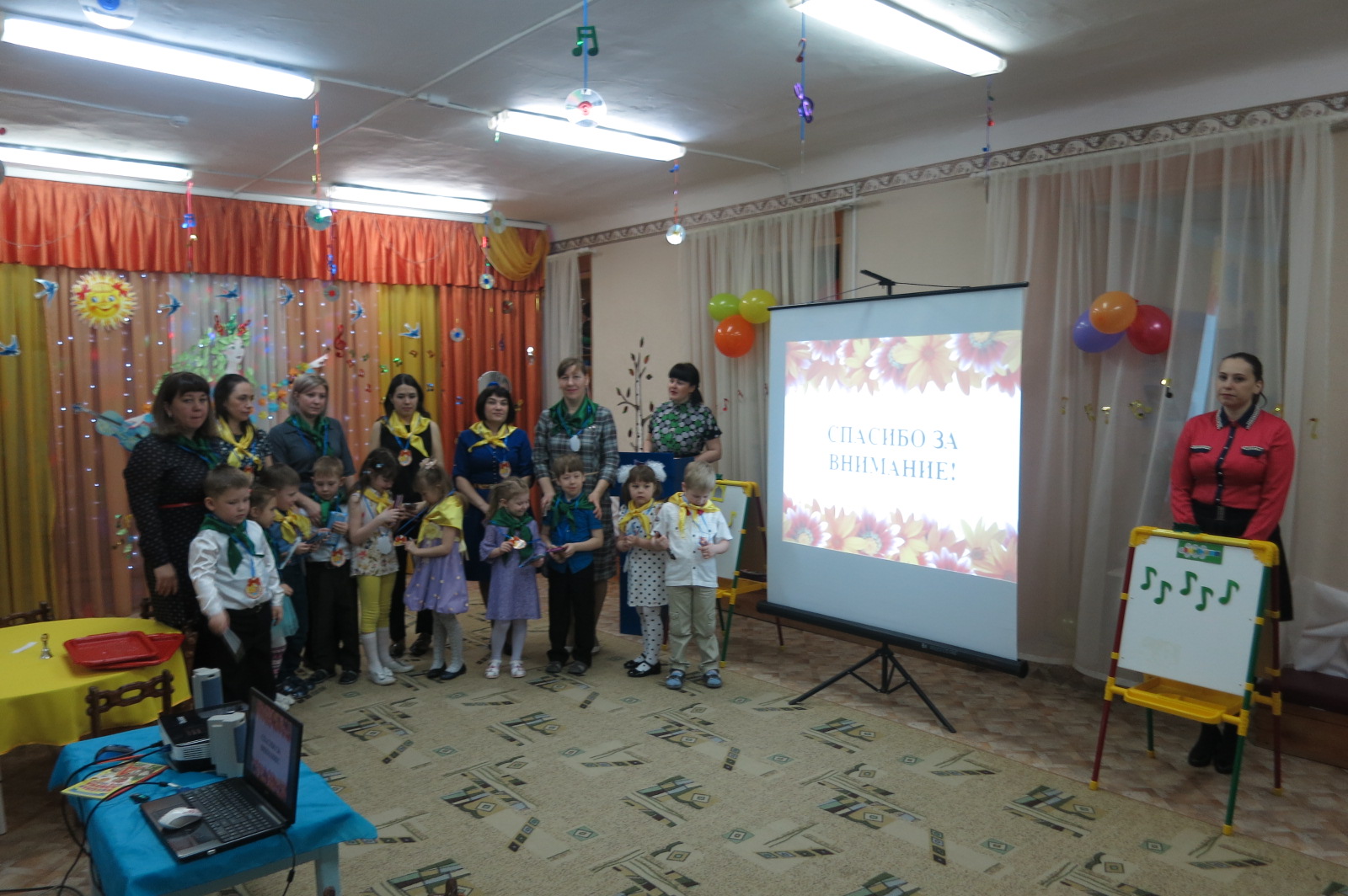 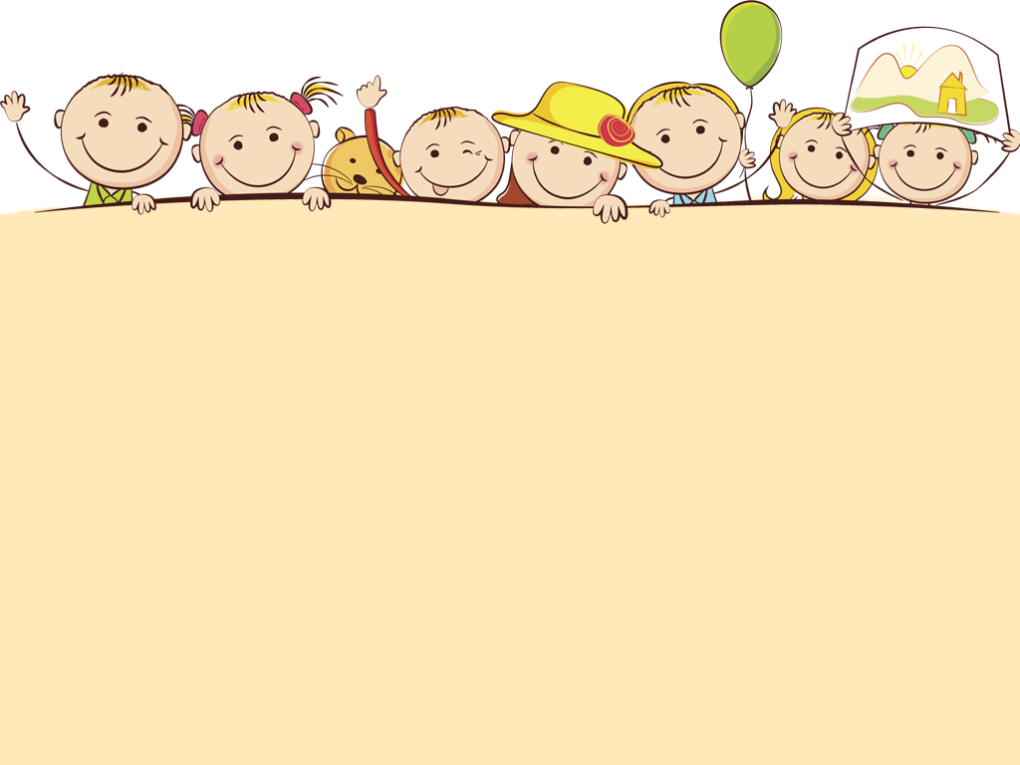 «Дошкольник года»
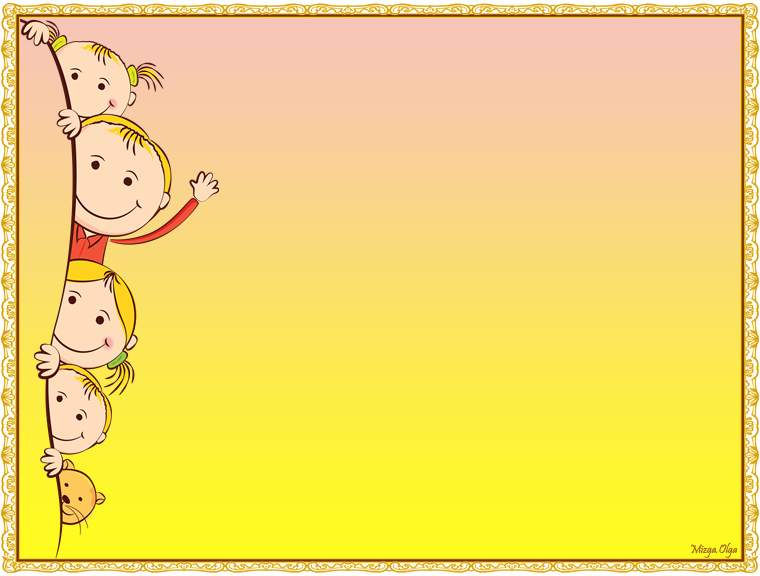 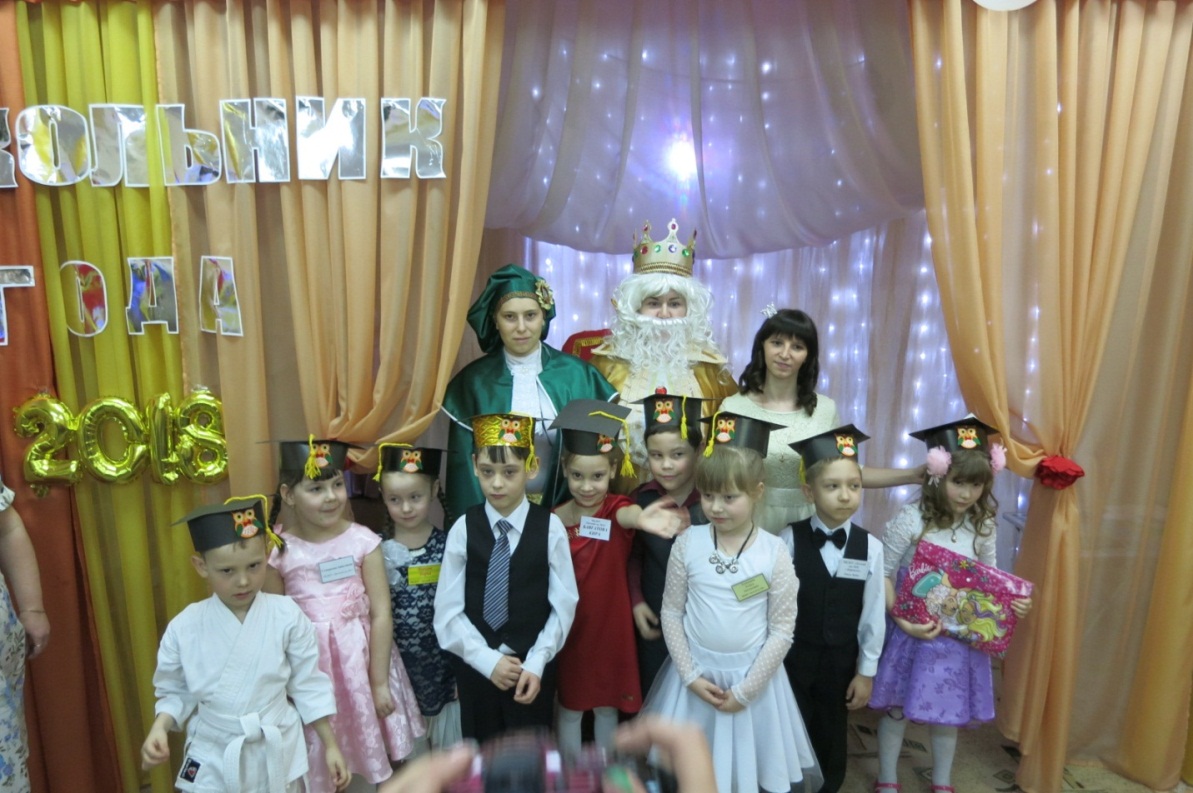 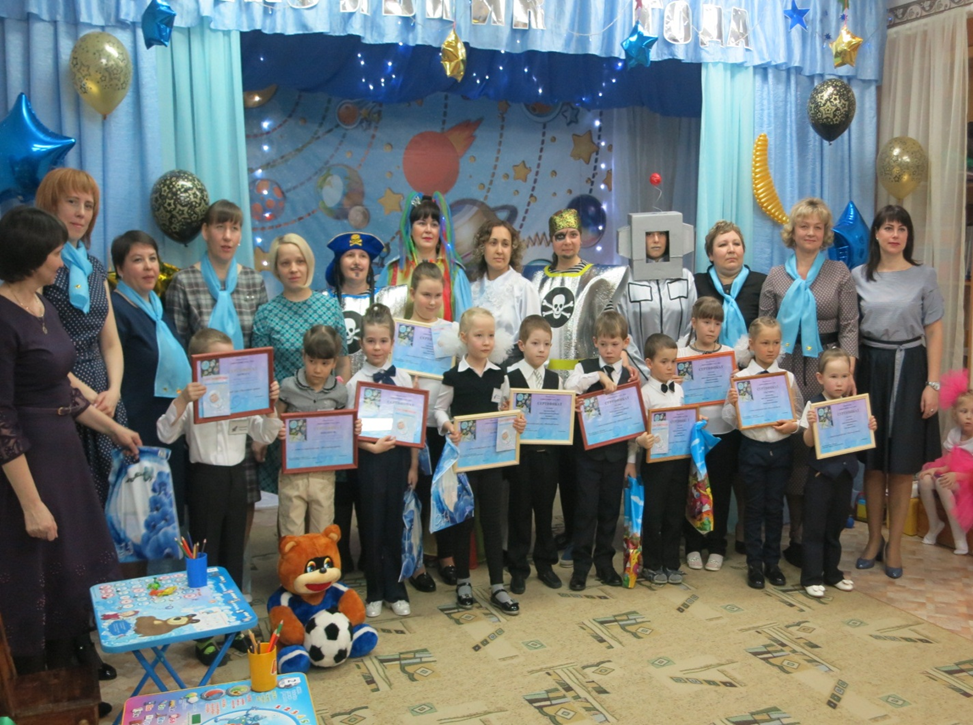 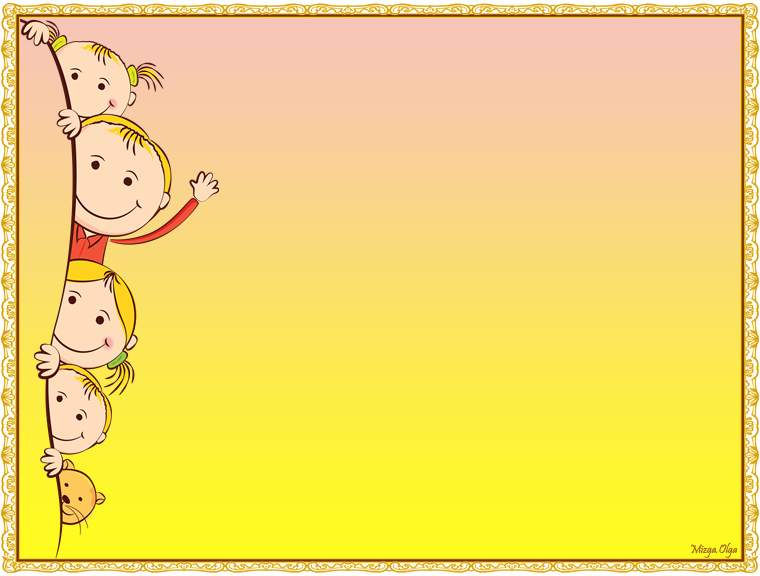 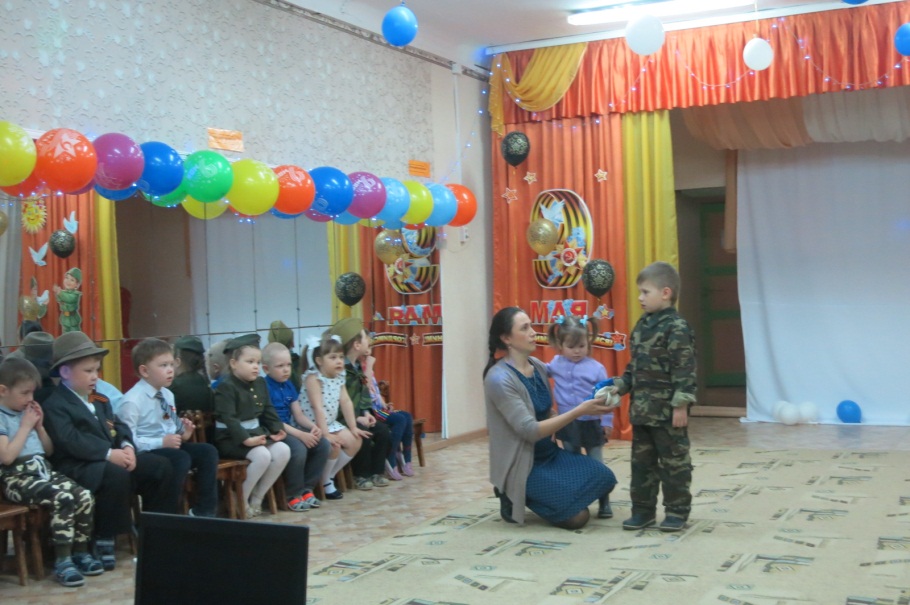 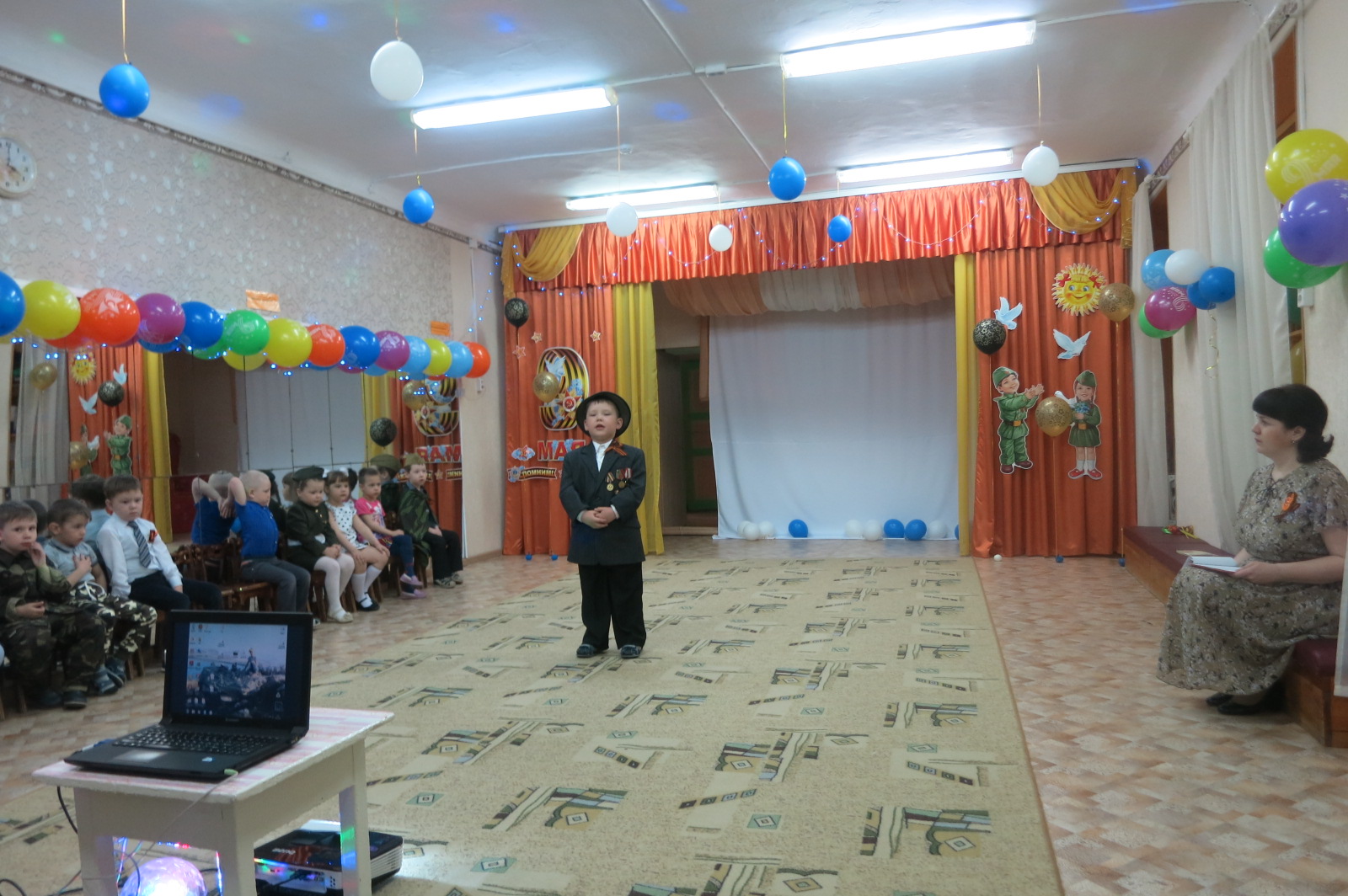 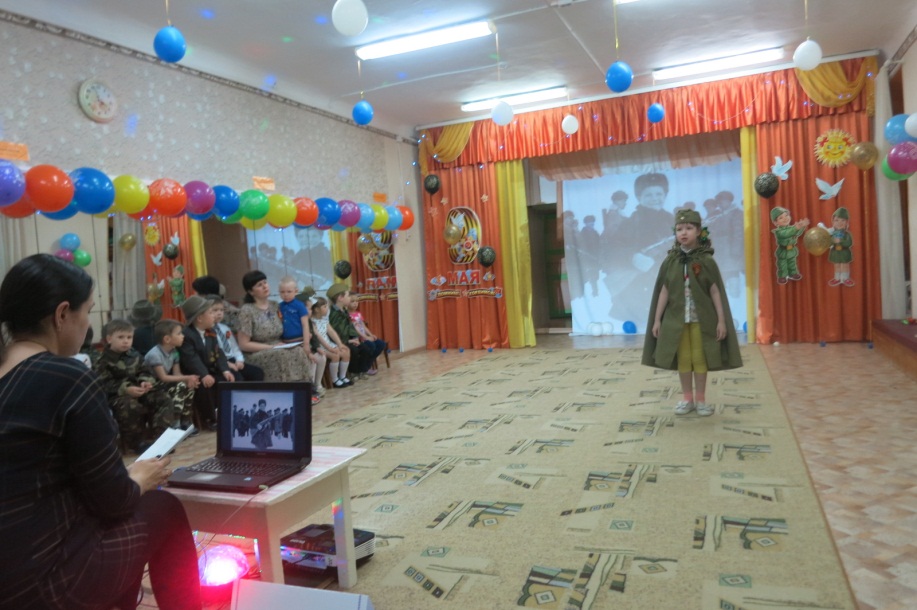 «Мы о войне стихами говорим …»
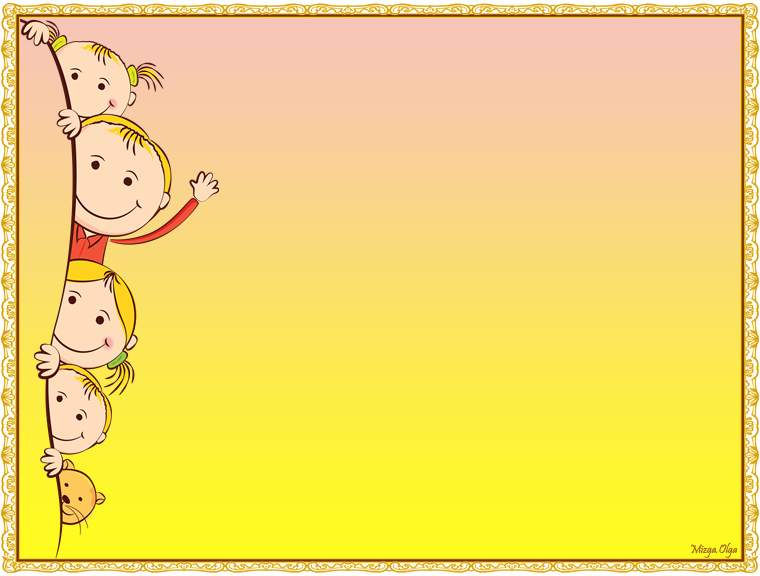 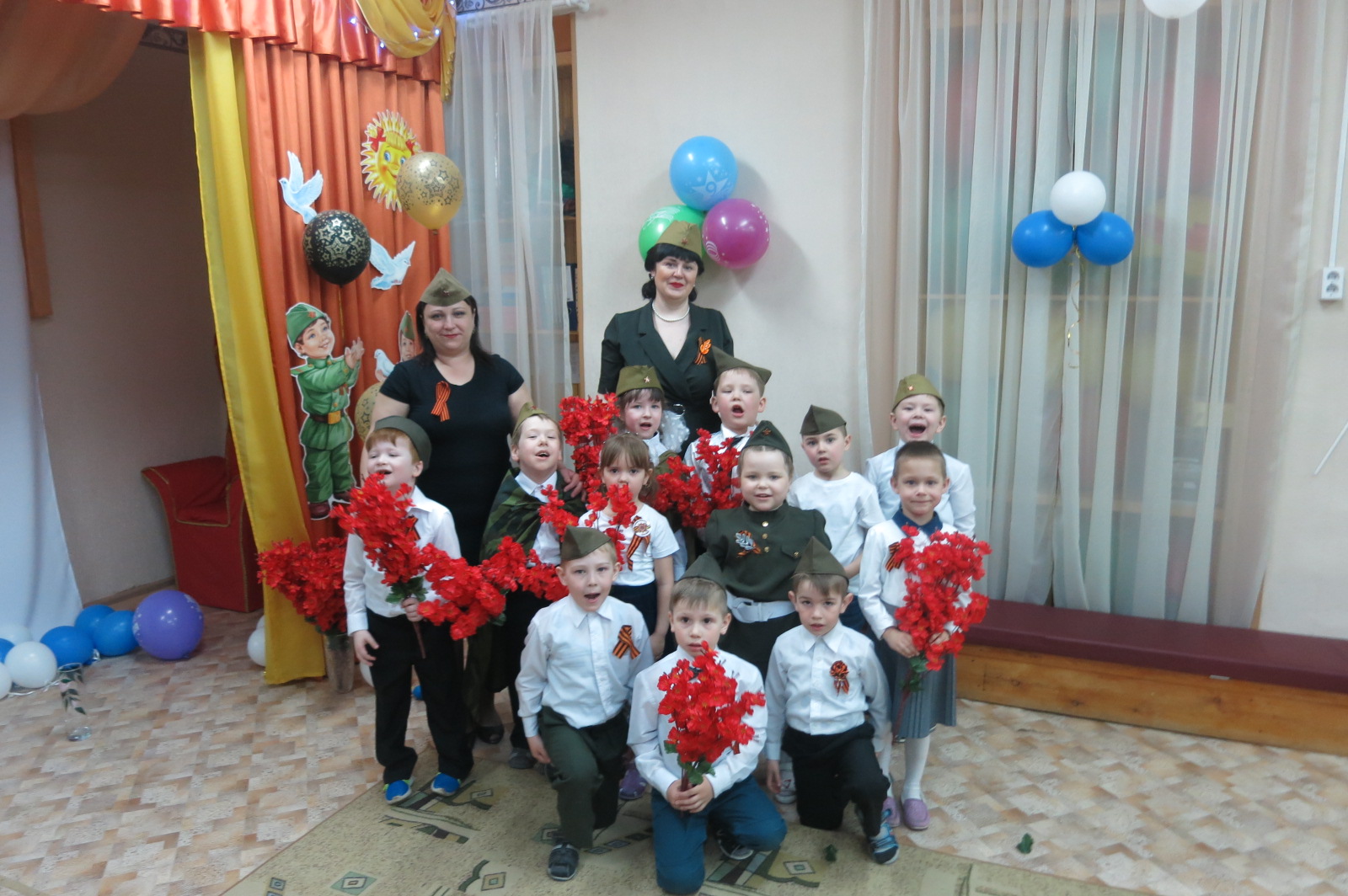 Конкурс чтецов «Мы о войне стихами говорим …»
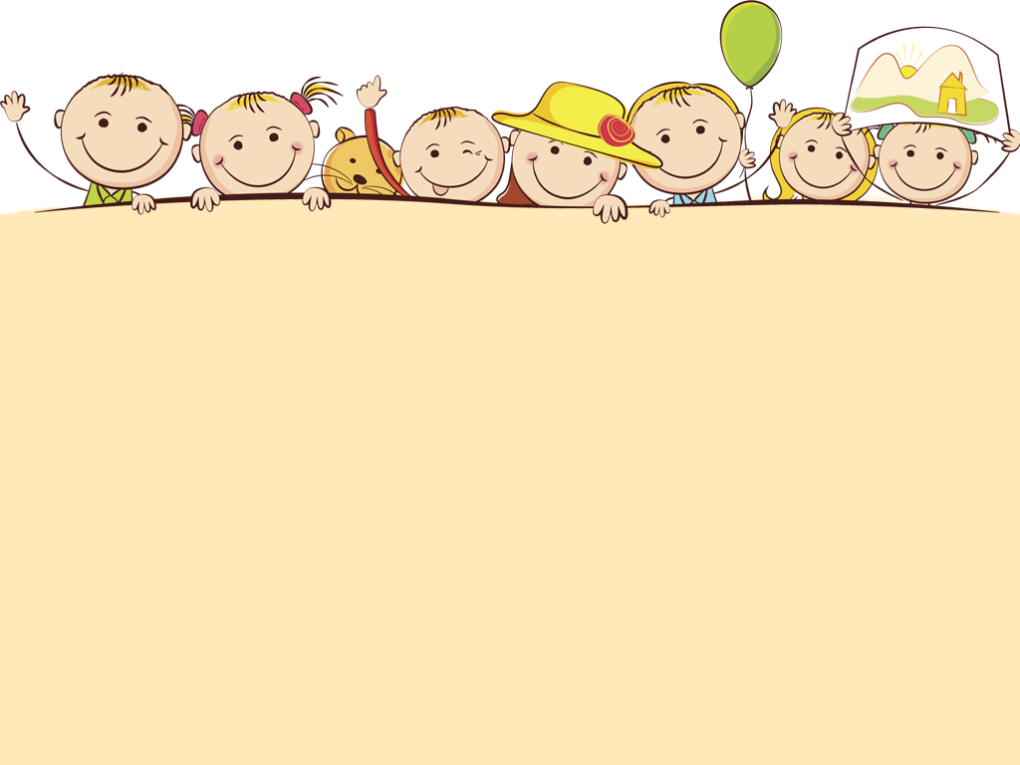 «Уголок безопасности»
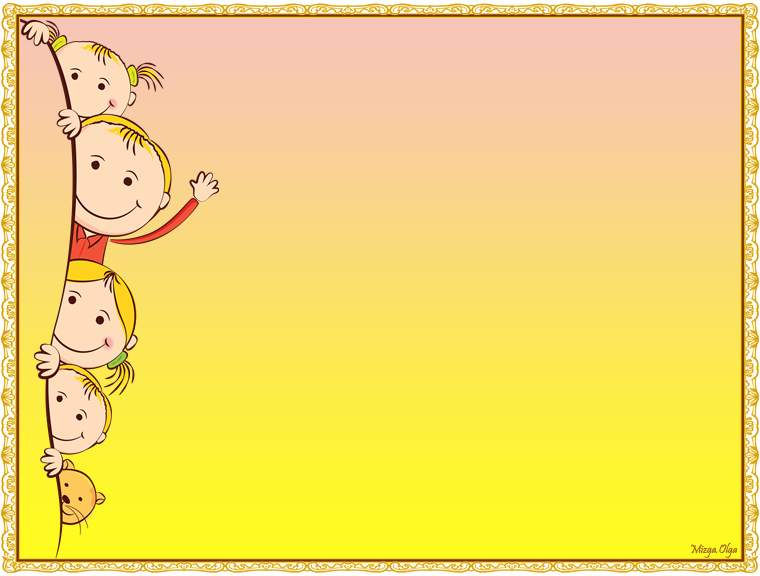 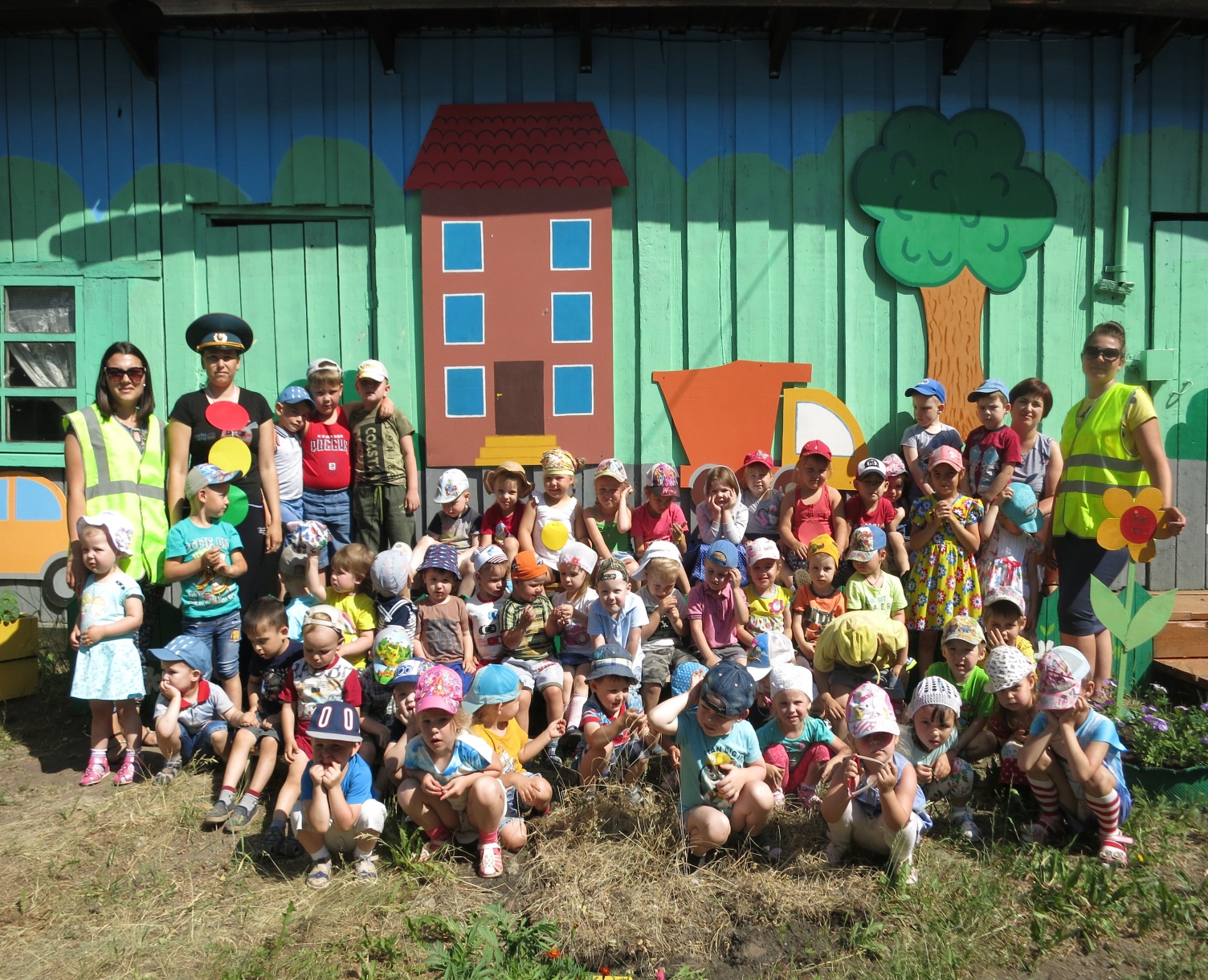 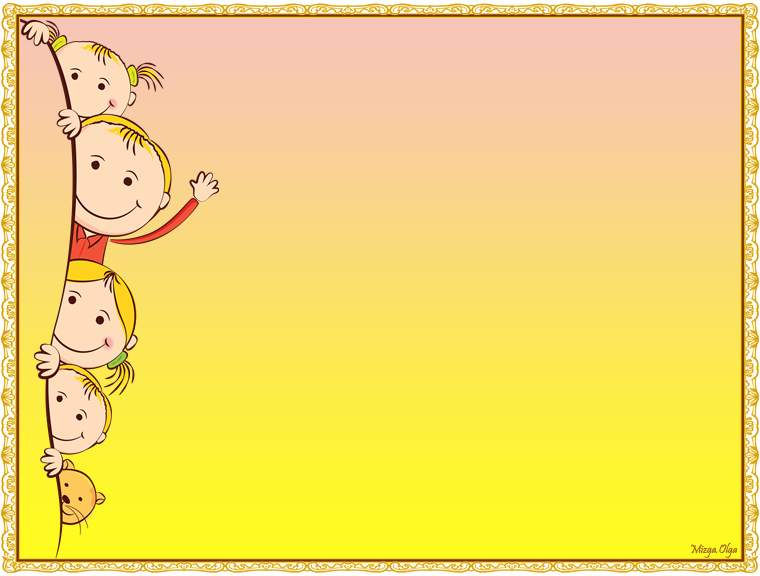 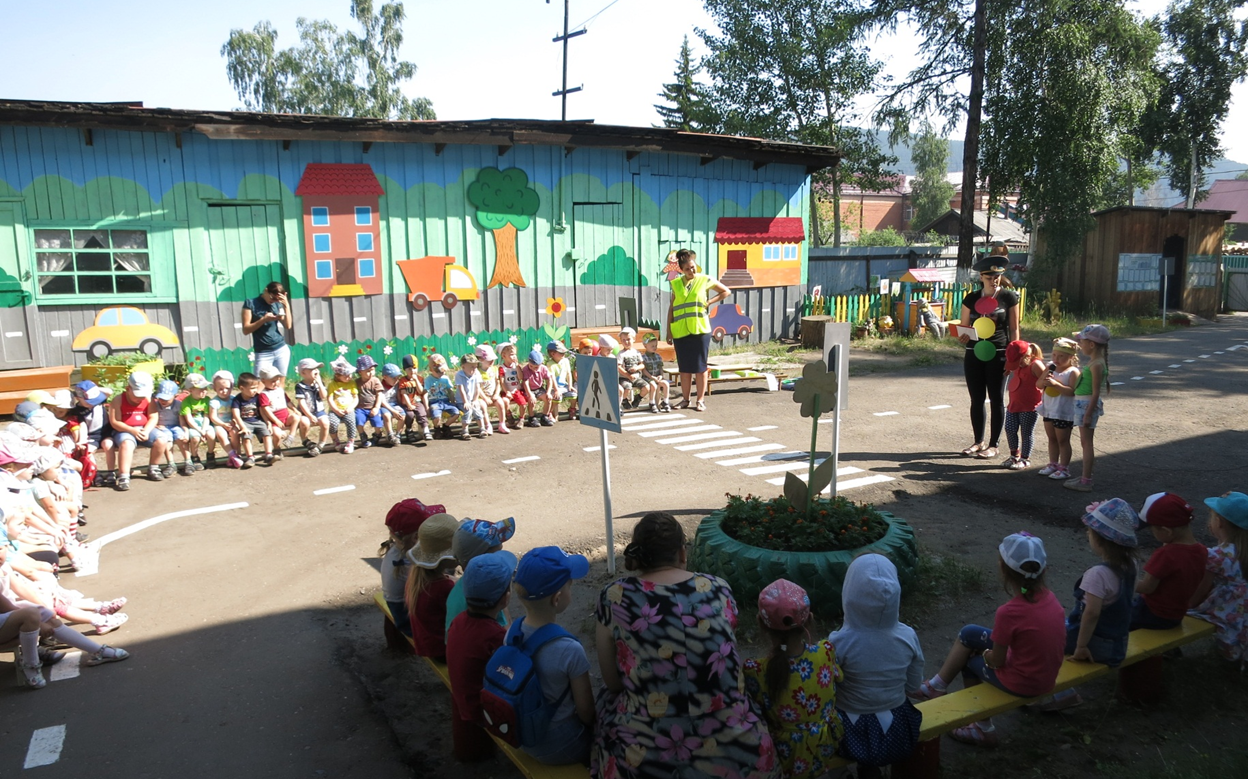 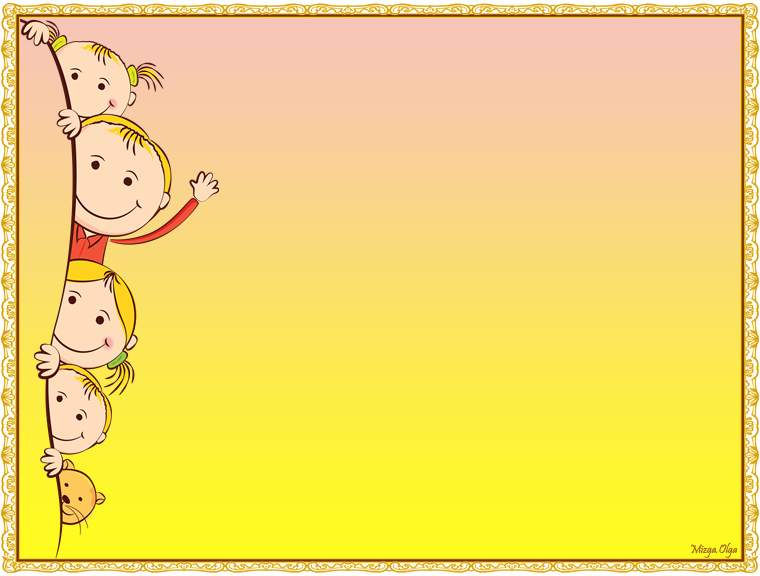 Методика детского проектирования
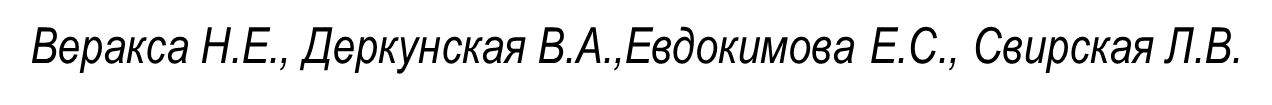 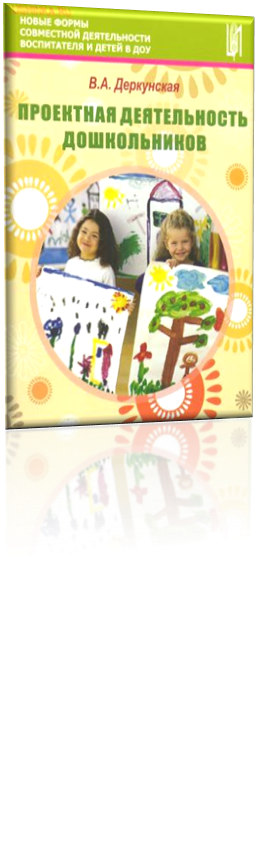 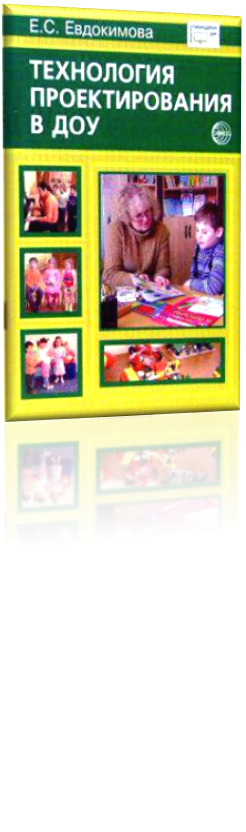 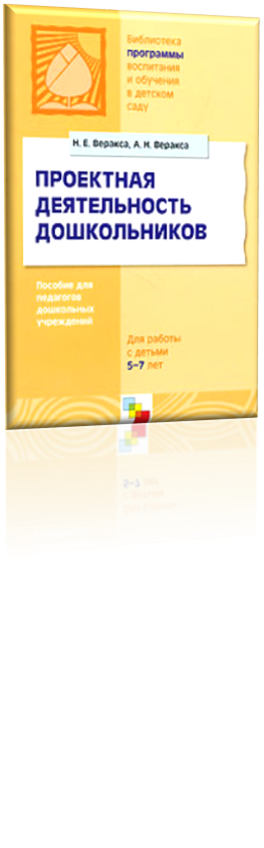 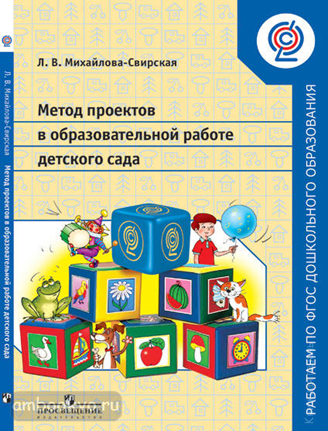 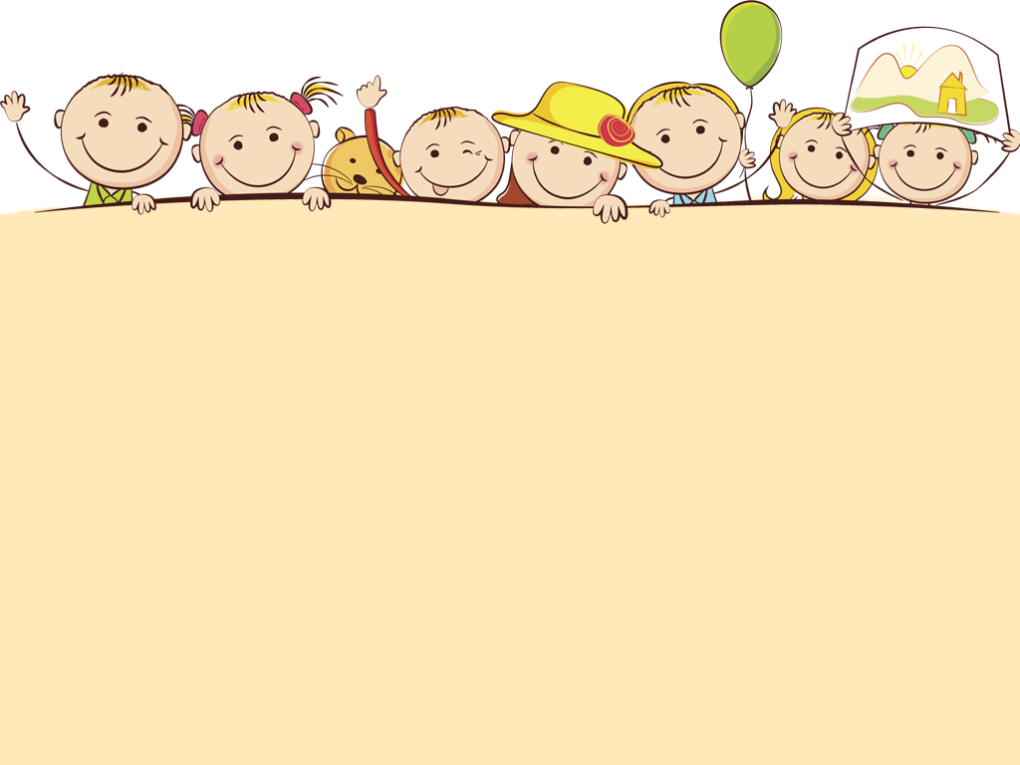 Анализируя проделанную работу, пришла к выводу, что проектная деятельность дошкольников является уникальным средством обеспечения сотрудничества детей и взрослых. 
Участие в проектной деятельности дает возможность развивать у дошкольников внутреннюю активность, способность выделять проблемы, ставить цели, добывать знания, приходить к результату. 
В результате работы по реализации проектов обогащается и пополняется словарный запас детей. Дети проявляют инициативу в общении, делиться впечатлениями со сверстникам.
У детей формируется потребность узнать что-то новое и поделиться этим с другими людьми, обогащается и расширяется личный опыт детей, повышается  уровень самостоятельности.
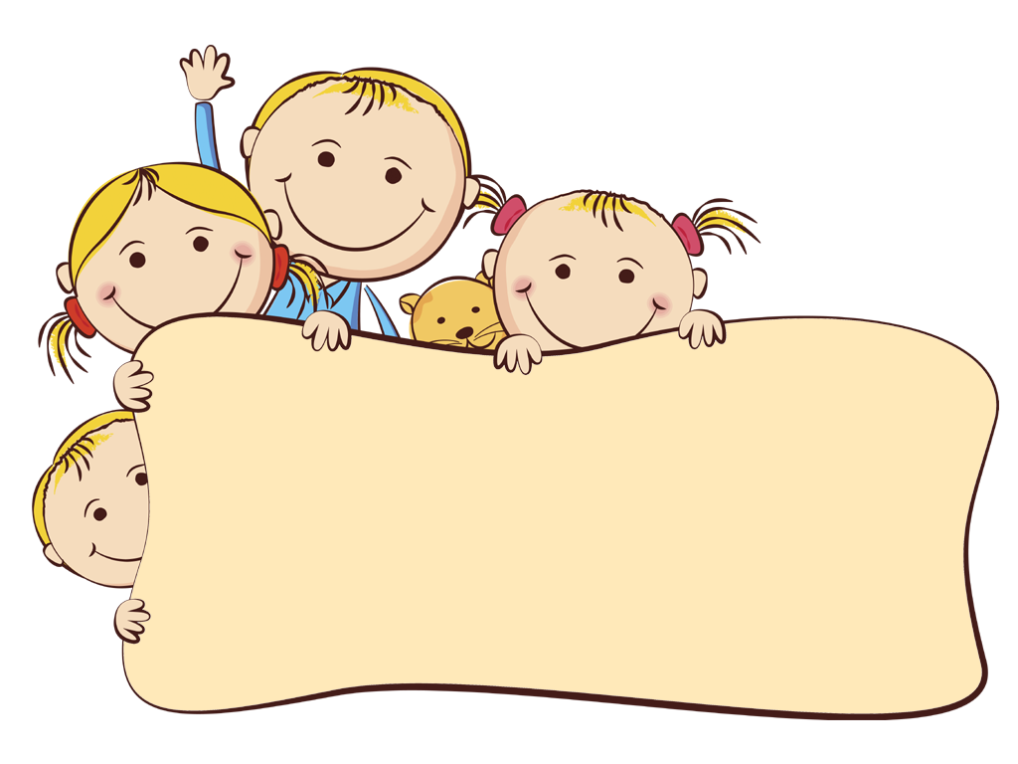 СПАСИБО    
ЗА
ВНИМАНИЕ!